ALF Therapy
Why compromise when ALF Therapy can optimize?
ALF: Origins
The Advanced Light Force (ALF) dental appliance  was created over 35 years ago by Dr. Darick Nordstrom with the goal of finding a better solution to the challenges that he found with traditional orthodontic techniques
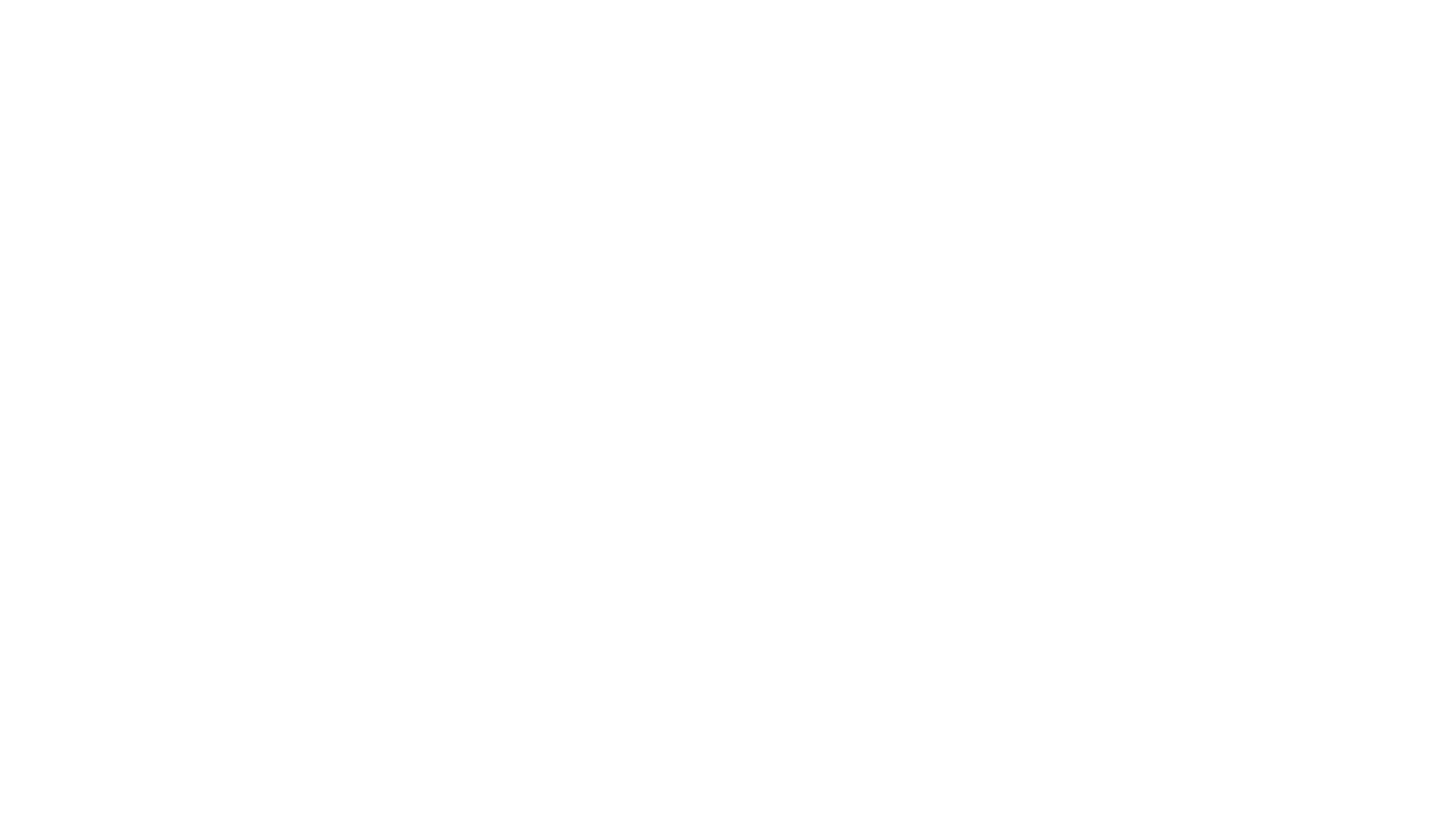 Through observation came innovation
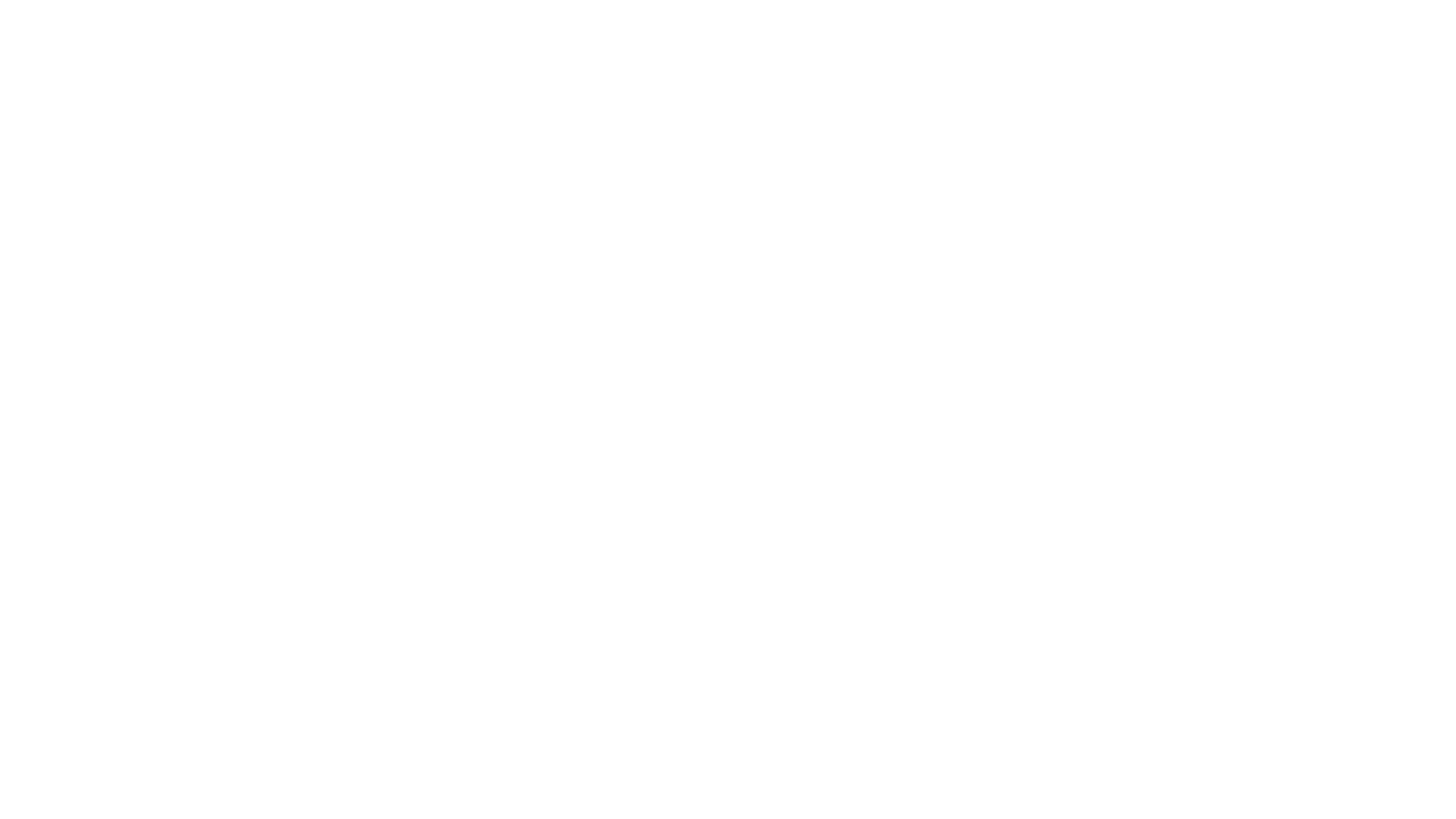 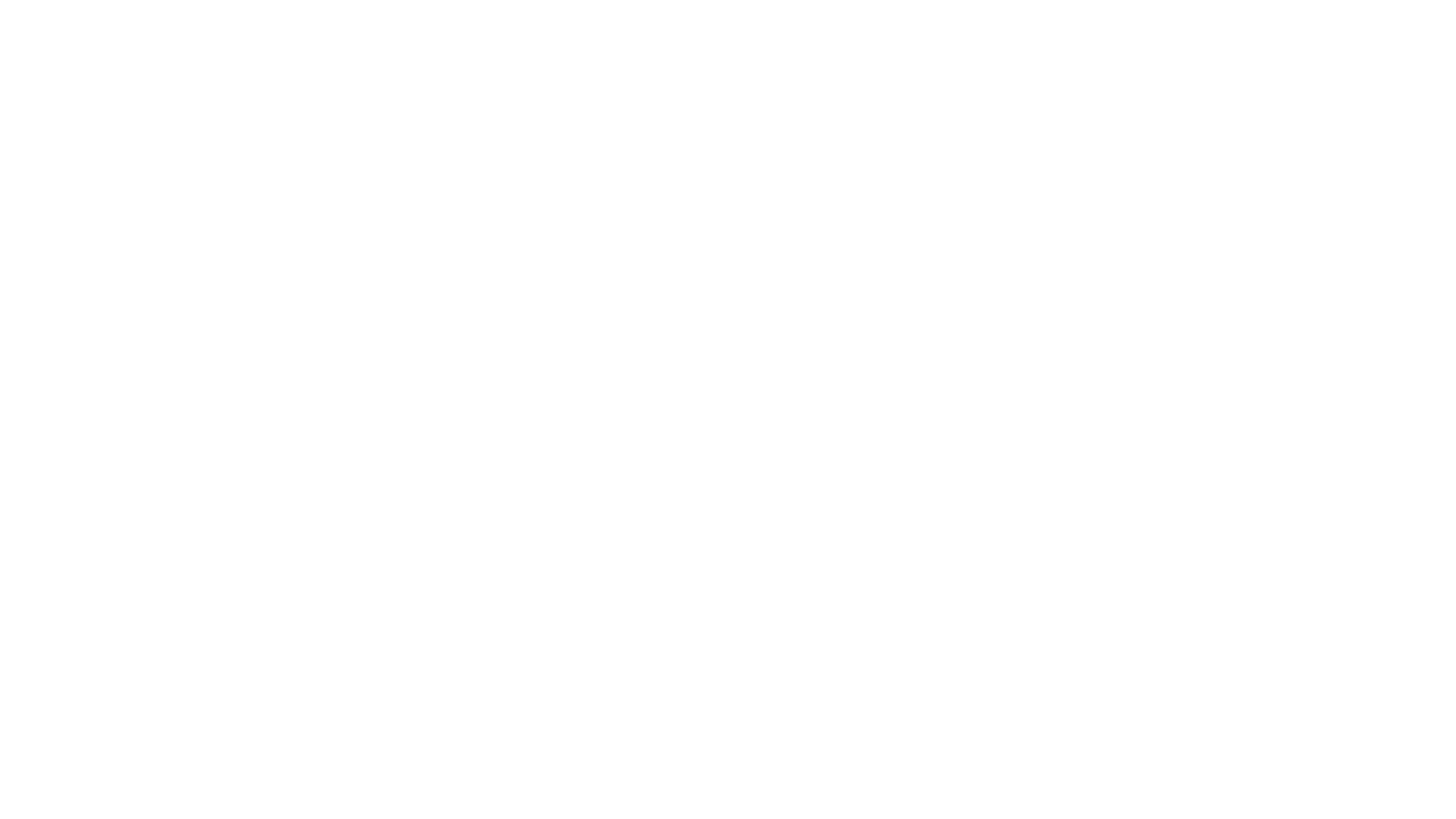 The Foundation of ALF Therapy is built on the principles of nature
The creation of familiar sensations and gentle, repetitive and rhythmic forces create harmony between light forces and human physiology. 
Dental expansion and neurologic benefits are the result of working with Mother Nature at our side
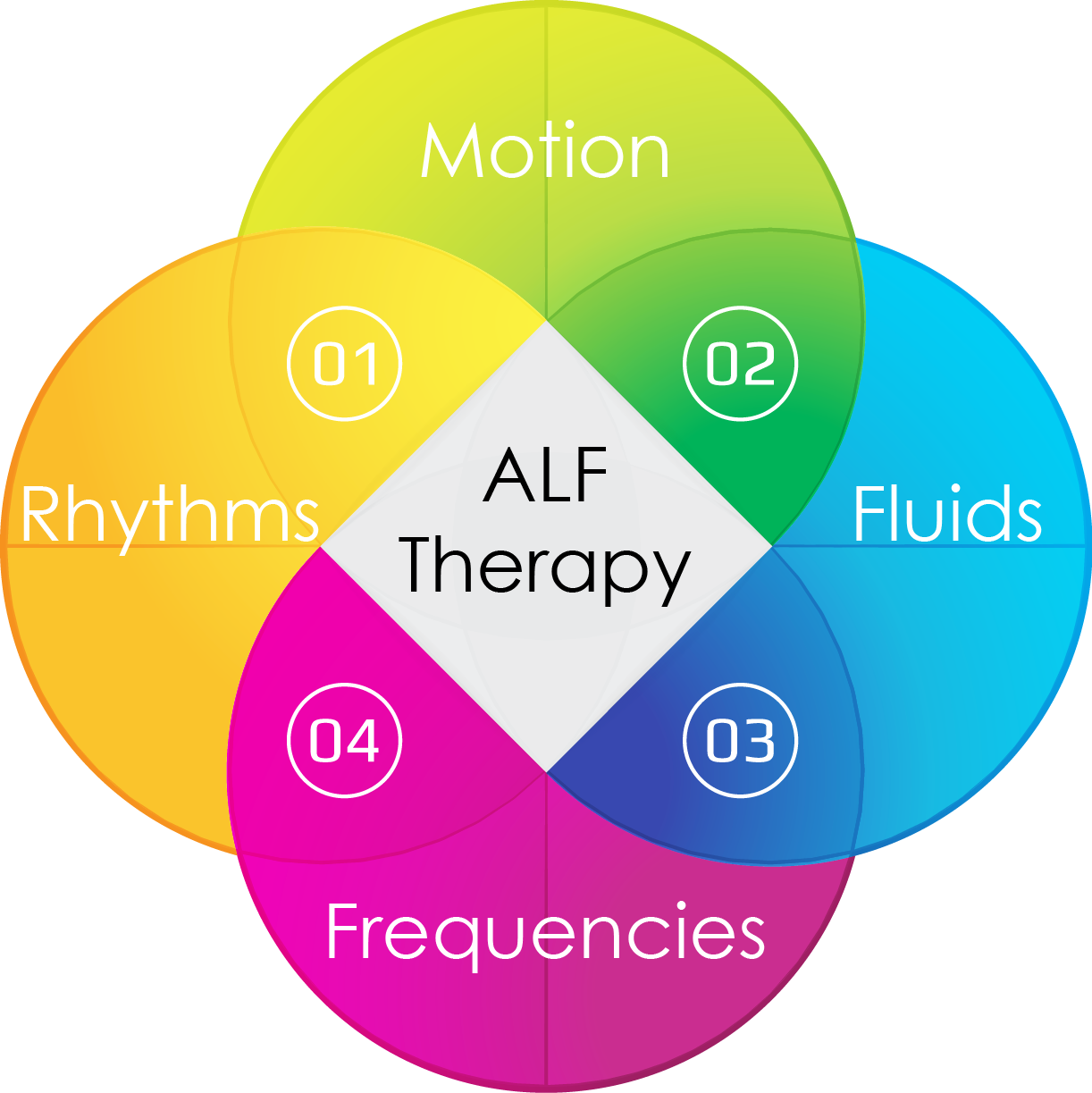 The Concepts of function and physiology are intimately interconnected
ALF Therapy supports the:
Inherent motion of cranial function
Fluid flow throughout the head and neck
Amplification of the delta wavelength frequency created by the natural, soothing motion of the swallow
Rhythmic nature of the swallow as a creator of tooth movement and facial growth
The goals of ALF Therapy are not limited to  orthodontic tooth movement
Many people have attempted to compare ALF Therapy to orthodontic treatment.
The truth lies in the differences between the goals of therapy
The goals of ALF therapy are to enhance more than just the appearance of the oral environment. 
Even though ALF appliances can be used strictly as an orthodontic appliance, that was never the intention behind its creation.
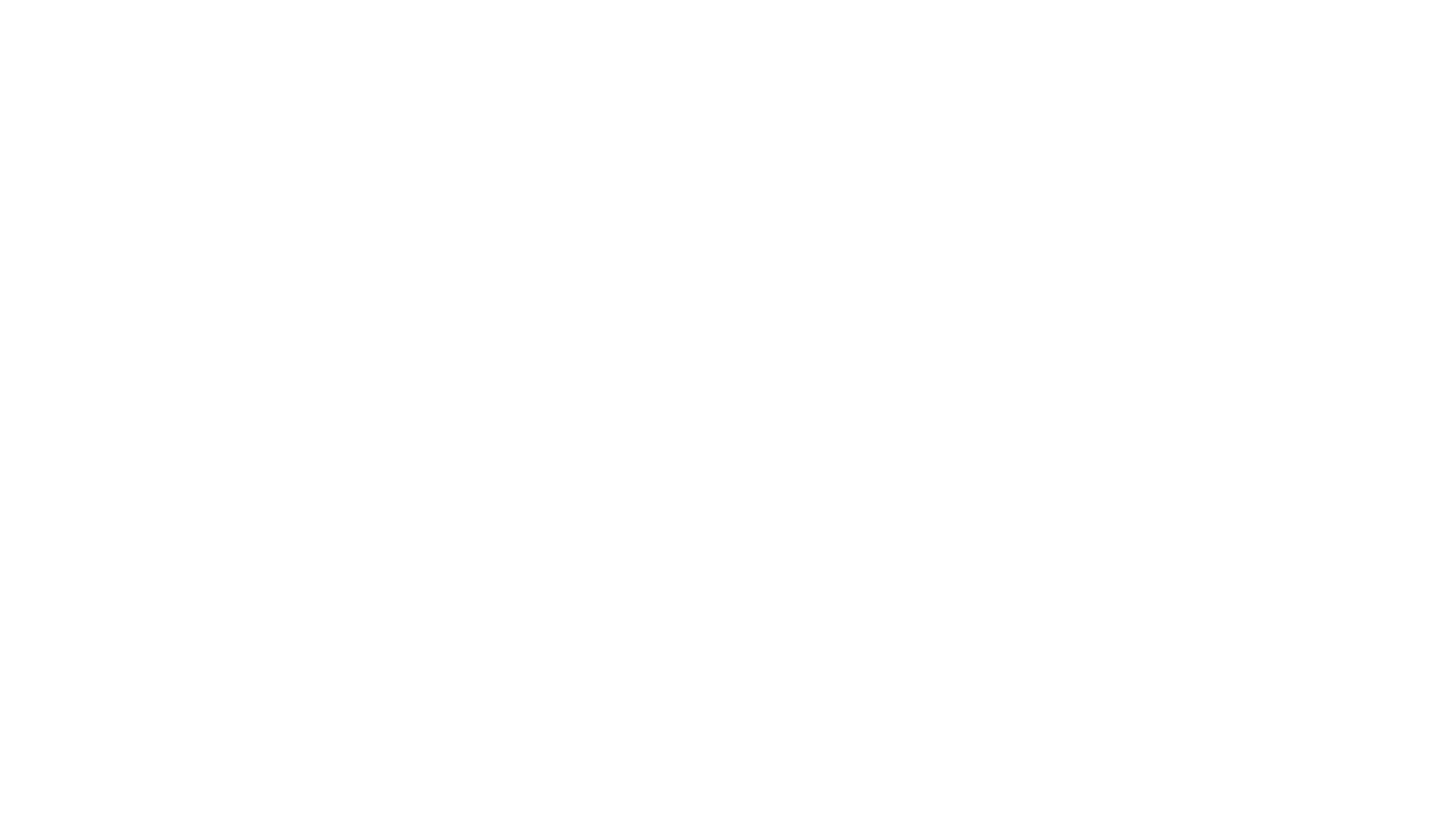 ALF orthodontics Compared toALF Therapy
Goals of ALF therapy include:
Results of ALF Therapy include
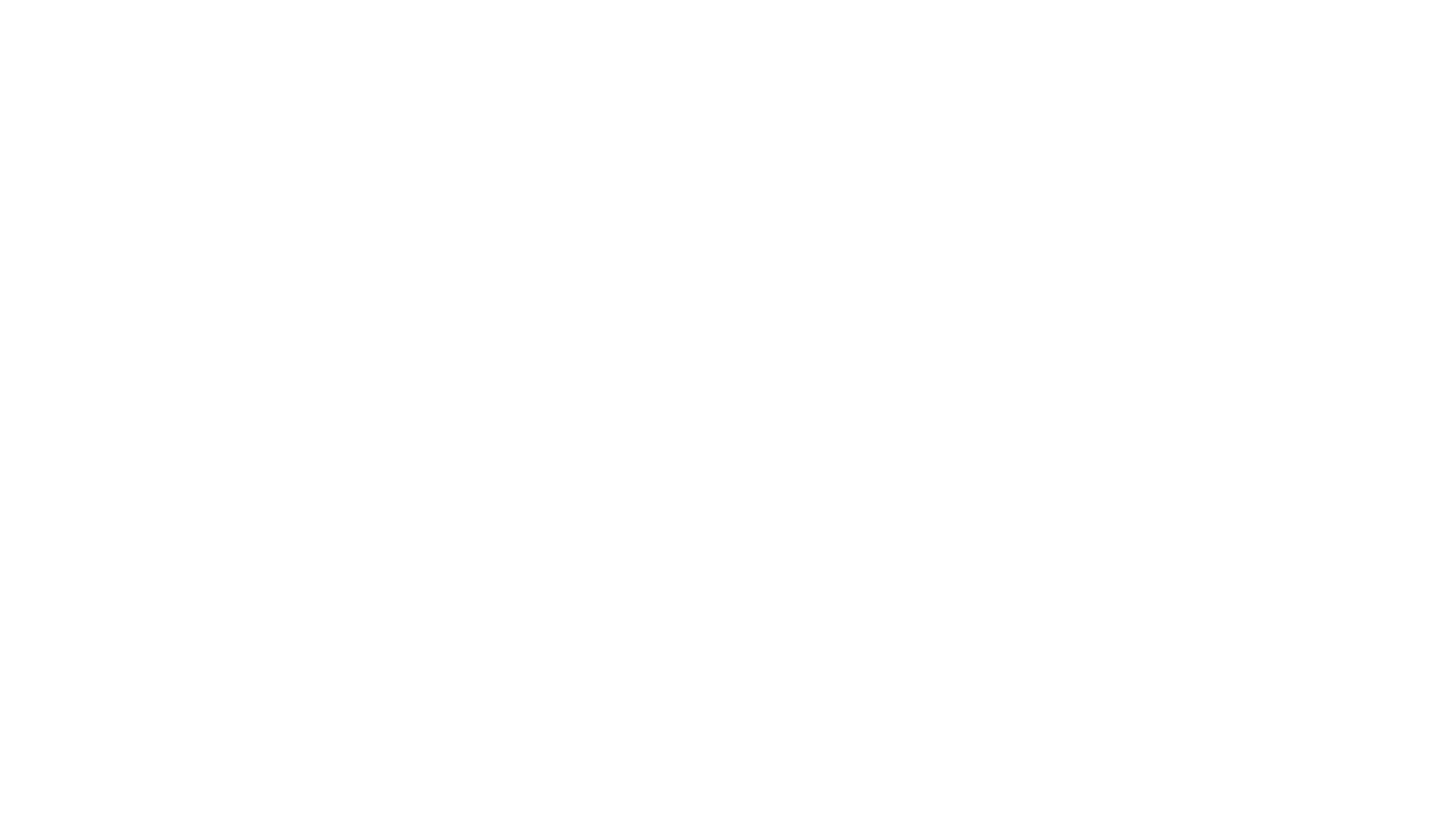 How does ALF Therapy achieve these goals?
Mother Nature knows best
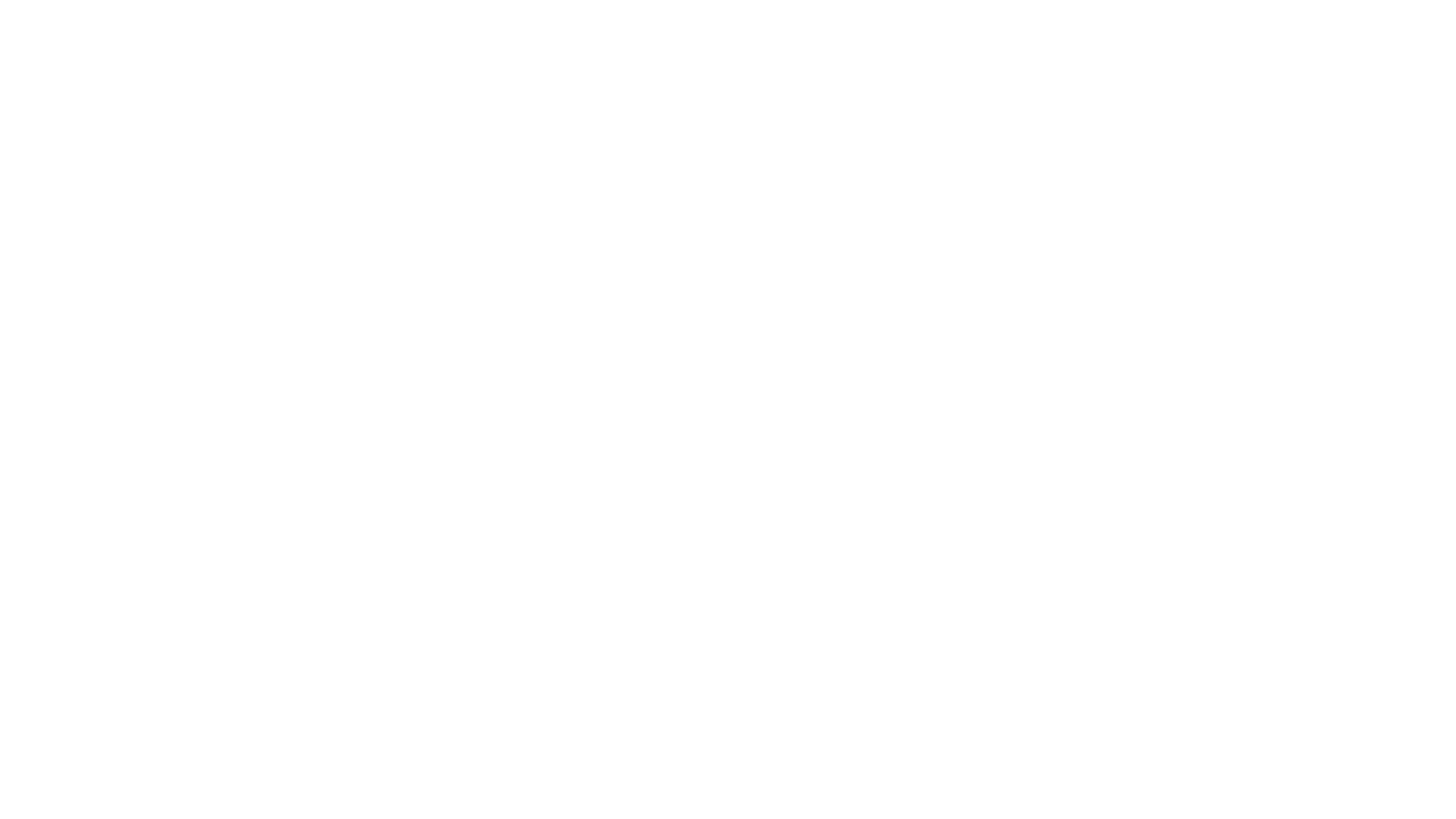 The secret behind the miracles associated with ALF Therapy
The secret is that there is no secret at all
ALF Therapy simply supports the natural forces and sensations that the body was missing, recognizes them as familiar and welcomes back as a gift of improved function
The carefully designed and infinitely customized dental appliances offer the gentle reminder of what the tongue is designed to do to improve facial growth and neurological function
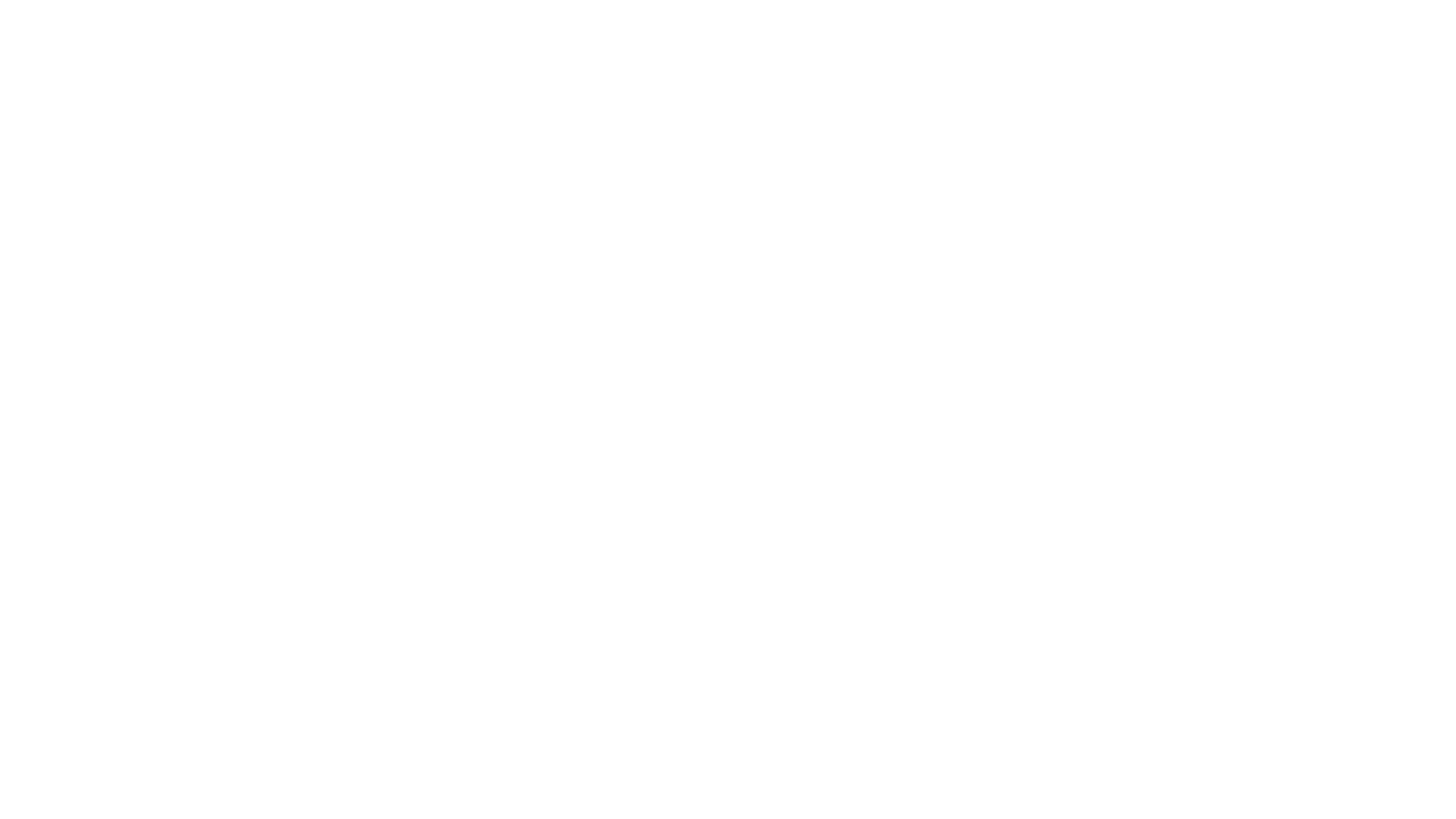 Many orthodontic techniques define the goals of their treatment by linear measurements and computer-generated models to predict tooth movement based on man-made statistics 


ALF Therapy uses linear measurements as a guide and computer-generated reports as tools but primarily rely on the needs and individual responses of the patient to guide their therapies in an interdisciplinary healthcare model
Life is dynamic and non-linearOur therapies should reflect the nature of human function
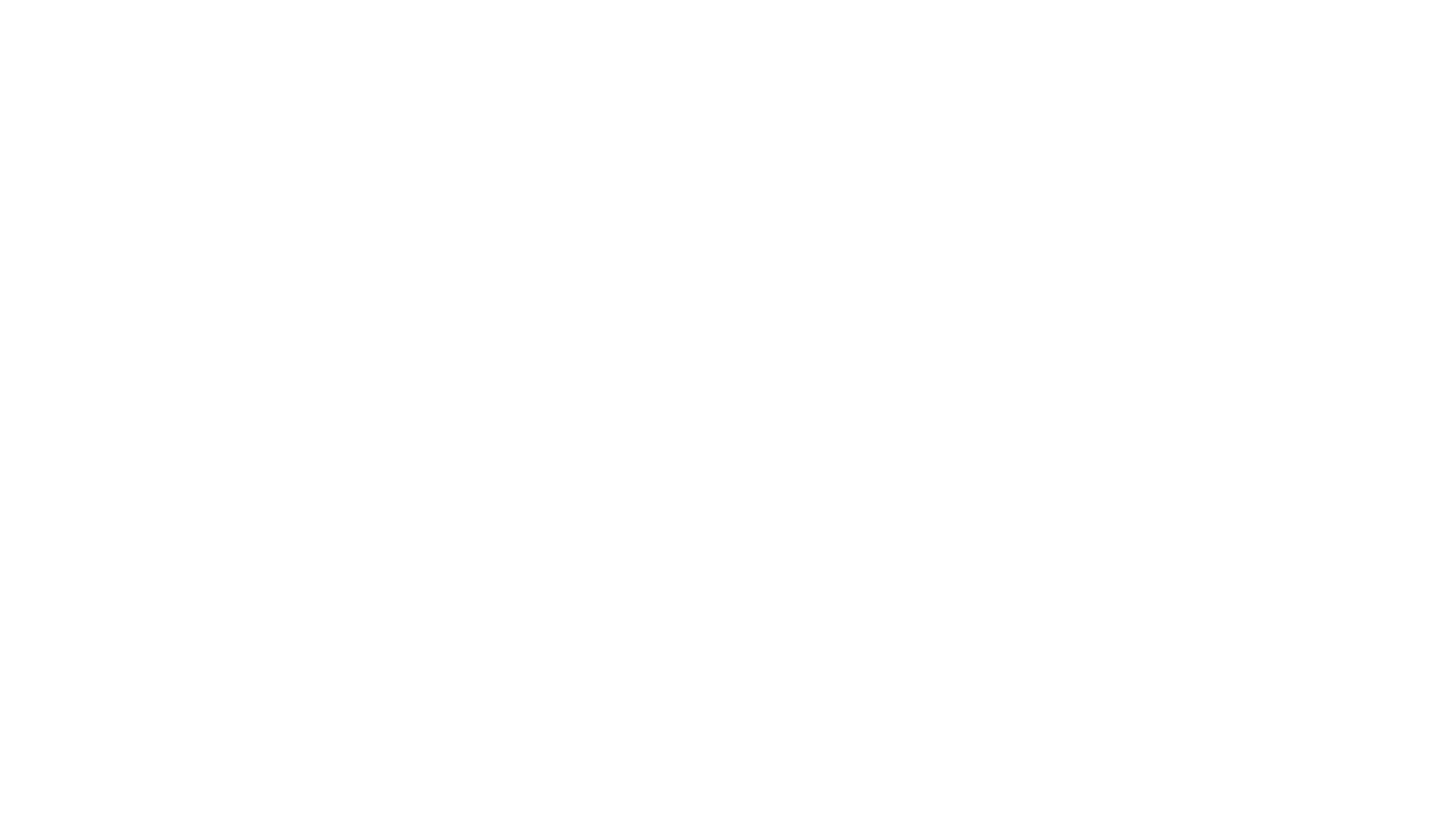 The human body is complex. therapies to support health should offer solutions for the complexities
Reason.  Season.  Lifetime.
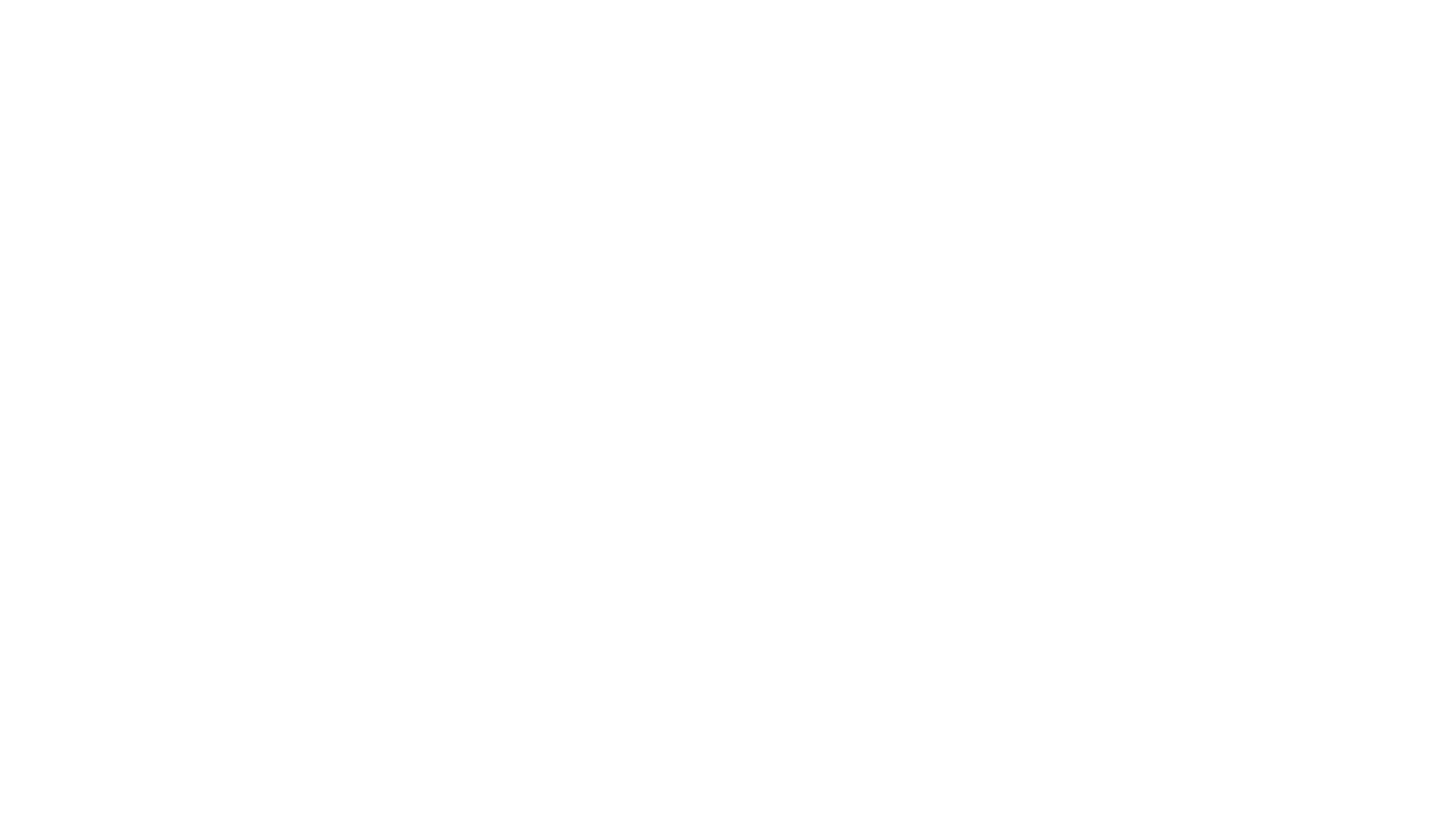 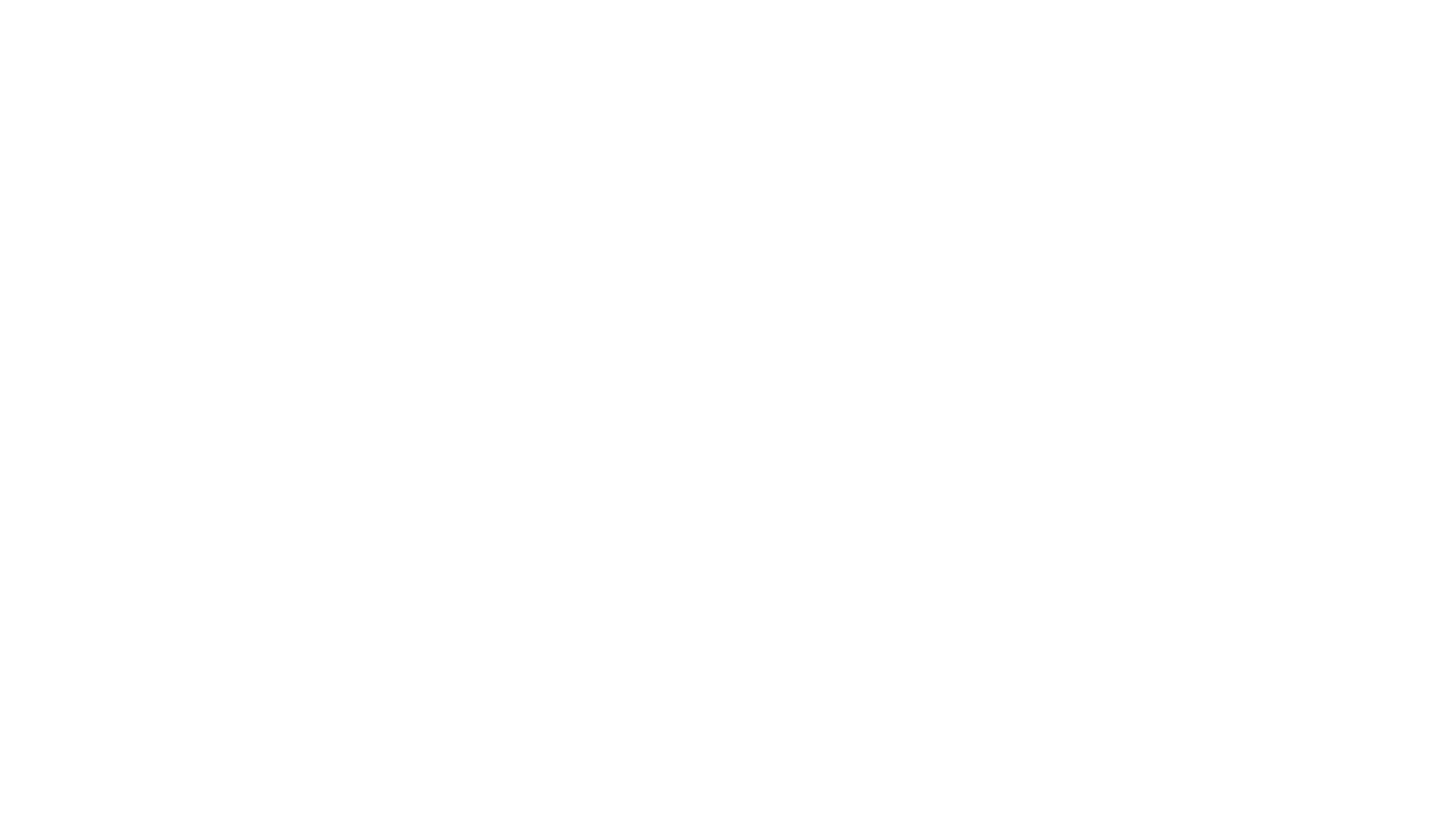 ALF Therapy can create better beginnings
ALF Therapy supports the growth of beautiful healthy faces for the actively growing child ages 6-12
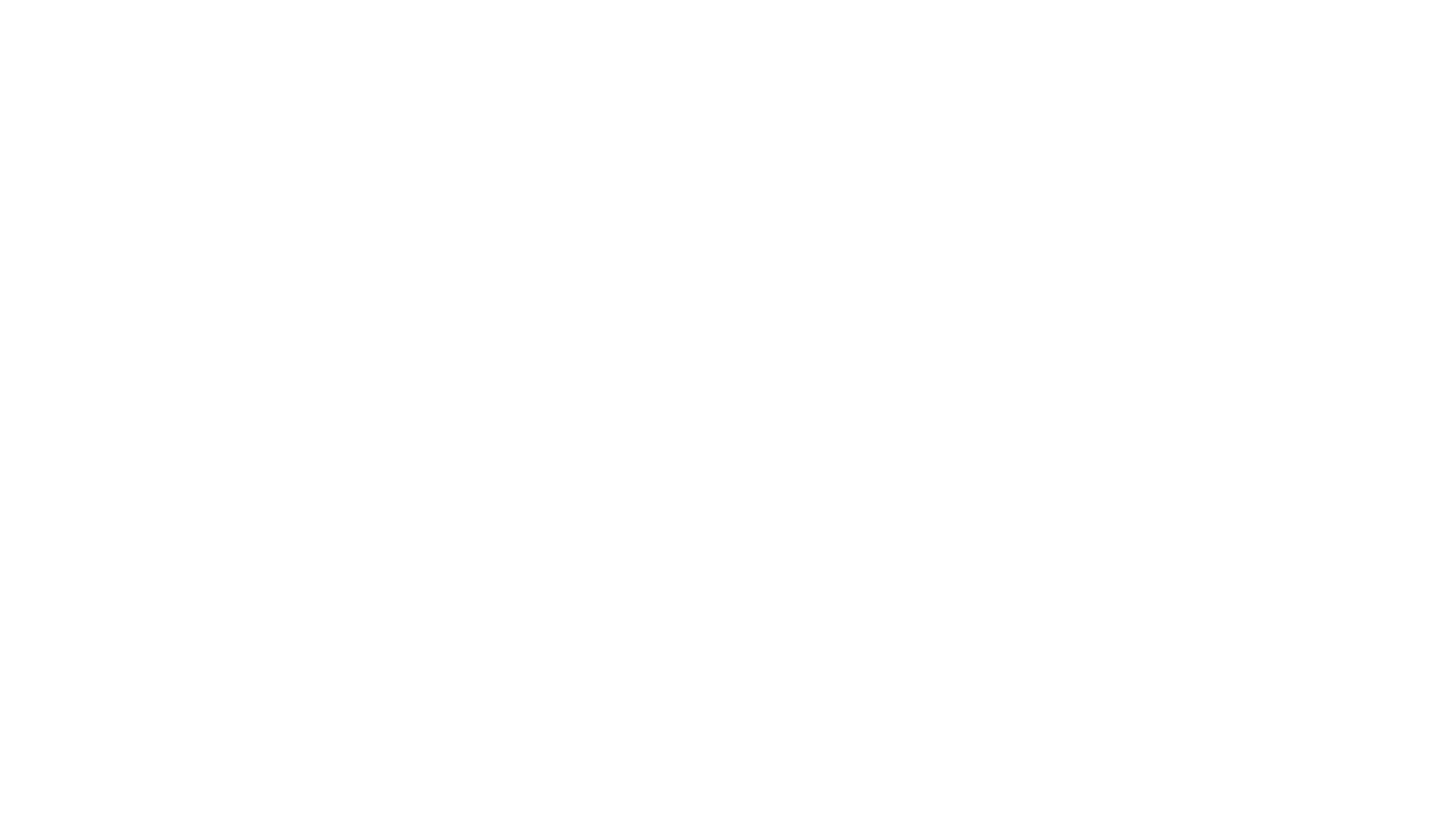 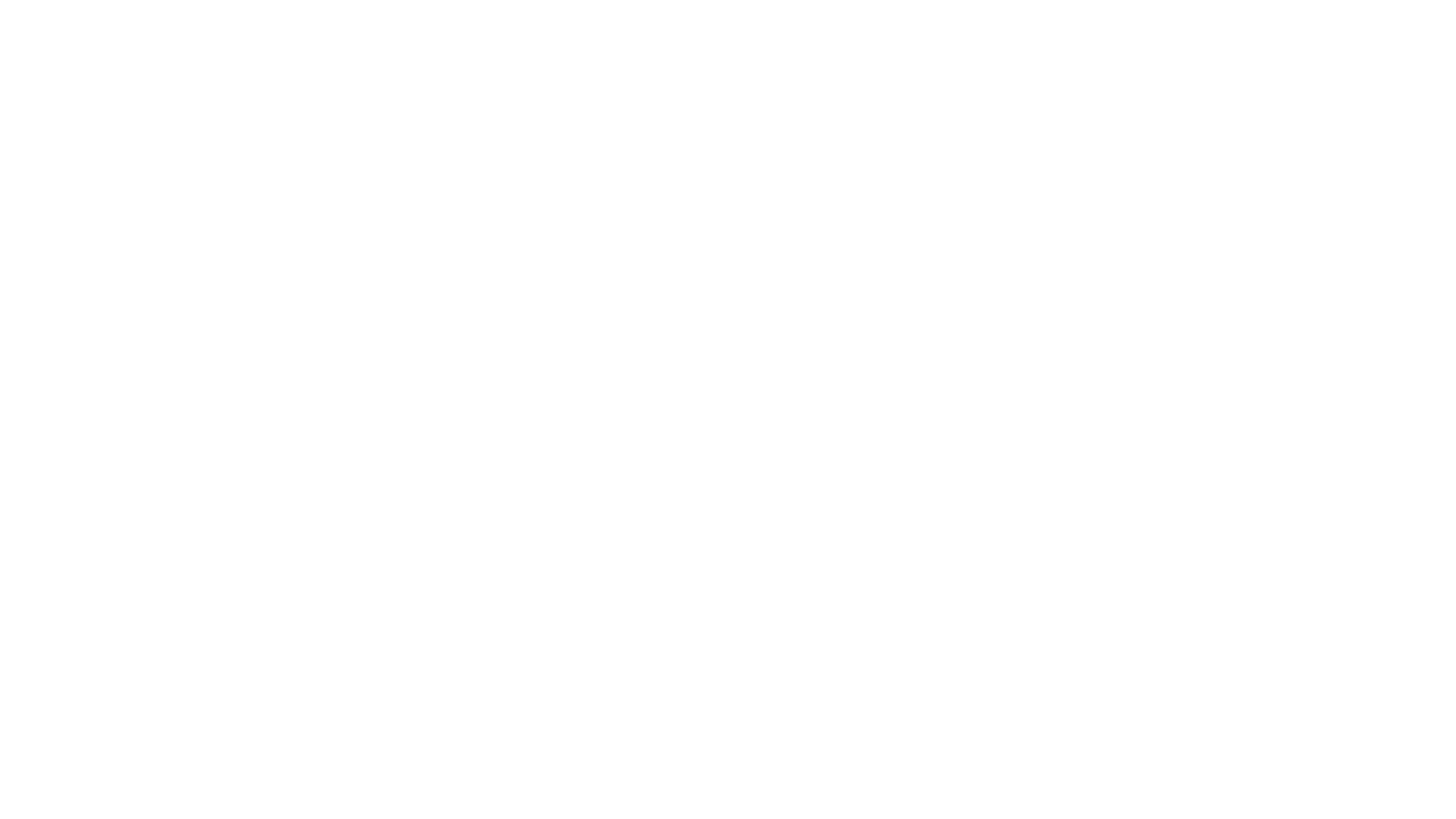 …or Guide a patient back to health if they have had trauma and/or unfavorable growth
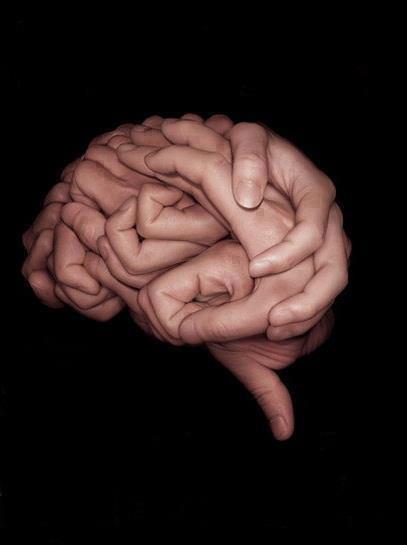 ALF Therapy providers think “outside of the box” while understanding what is in it
If “the box” is the cranium, the function of the neurologic tissue within are directly and indirectly affected by the forces placed on the head by the soft and hard tissues of the mouth
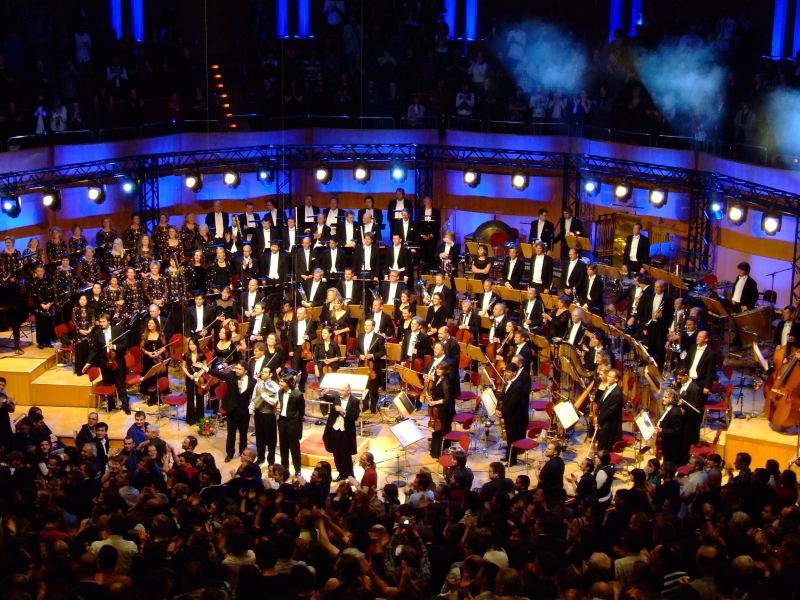 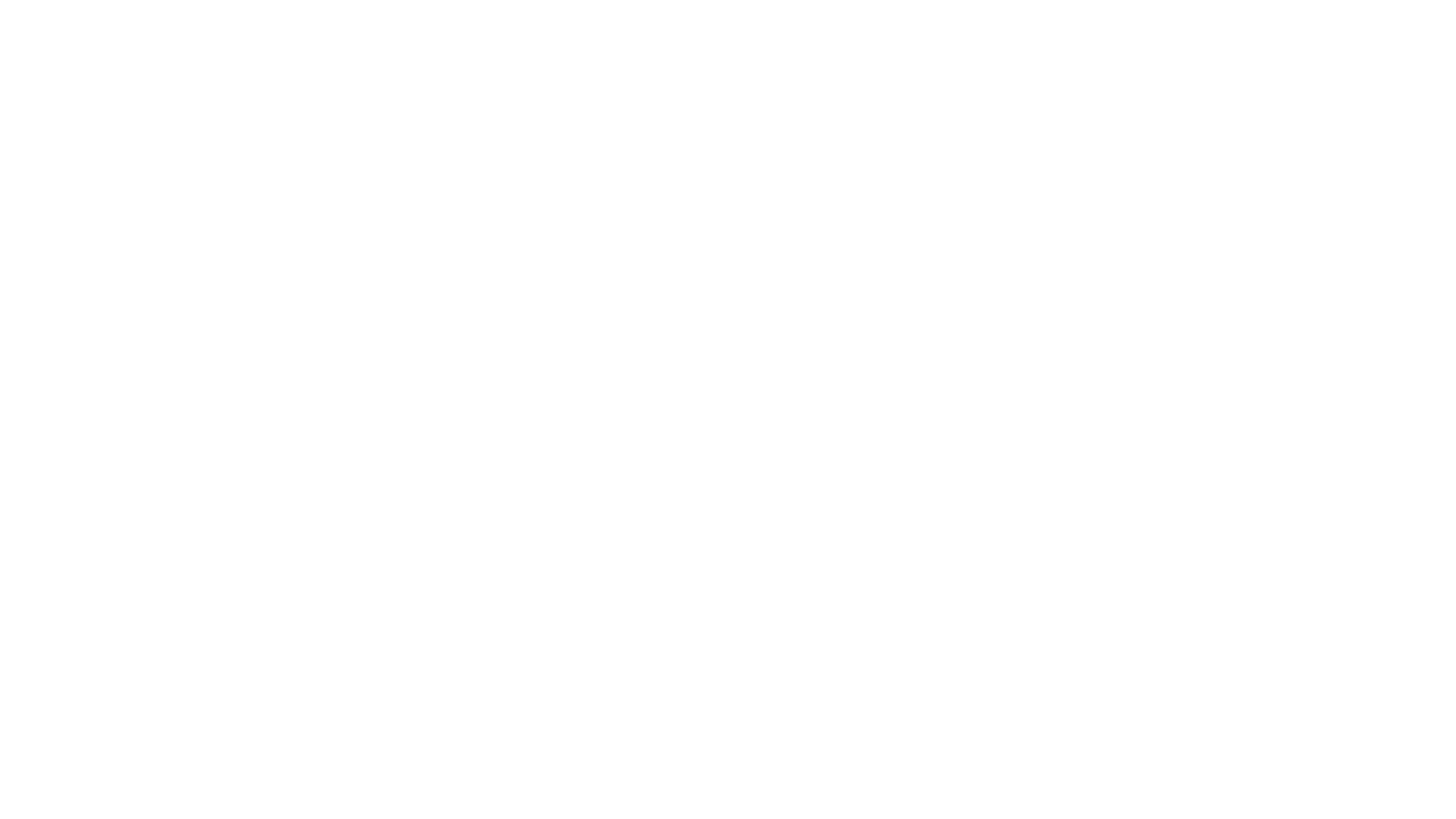 By Working in concert with the rhythms of the body, ALF Therapy enhances the vibratory, rhythmic vibrations that create:
This Photo by Unknown Author is licensed under CC BY-SA
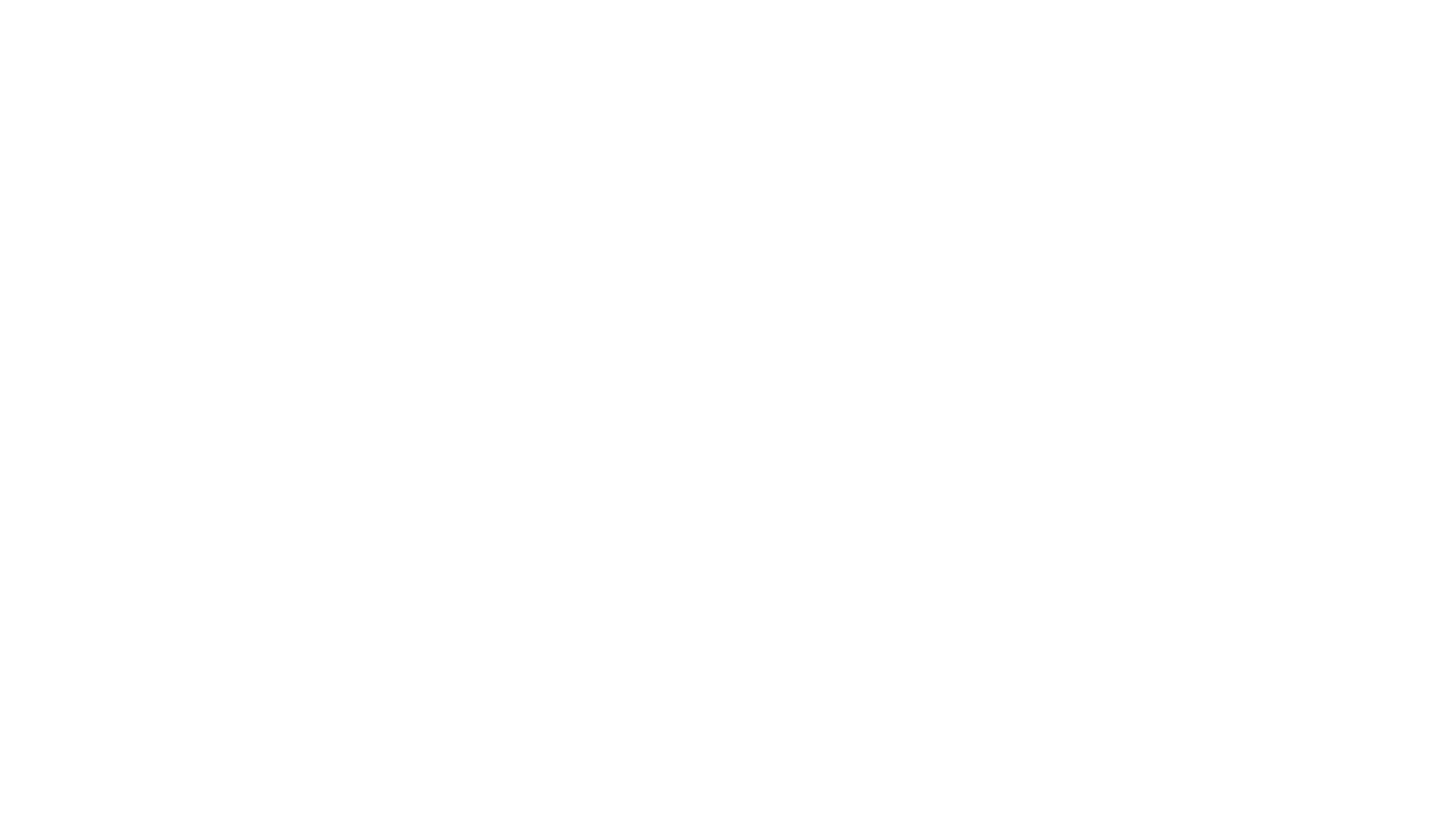 A constant reminder and centering force
They prevent the tongue from functioning normally

They  impede the benefits of a proper swallow which in return impairs the flow of cerebral spinal fluid and the glial cells that remove the toxins and proteins and can damage the brain

They create speech and feeding impediments that make the patient self conscious and insecure

They are often visible, create speech and swallow impediments and are difficult to keep clean
Other dental appliances do the opposite
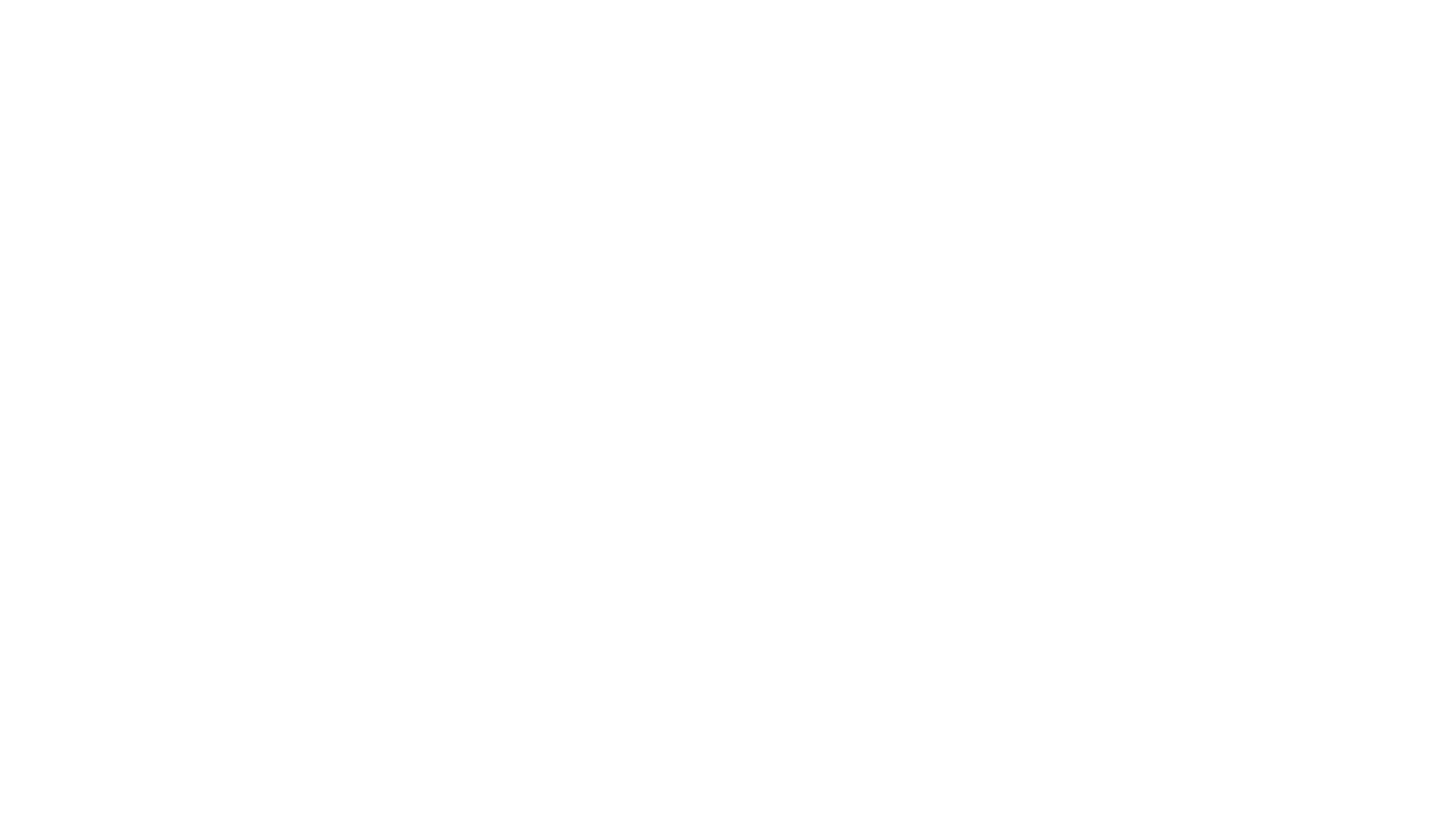 The many benefits of ALF Therapy
Why compromise when you can optimize?
Complimentary therapies to enhance the results of treatment
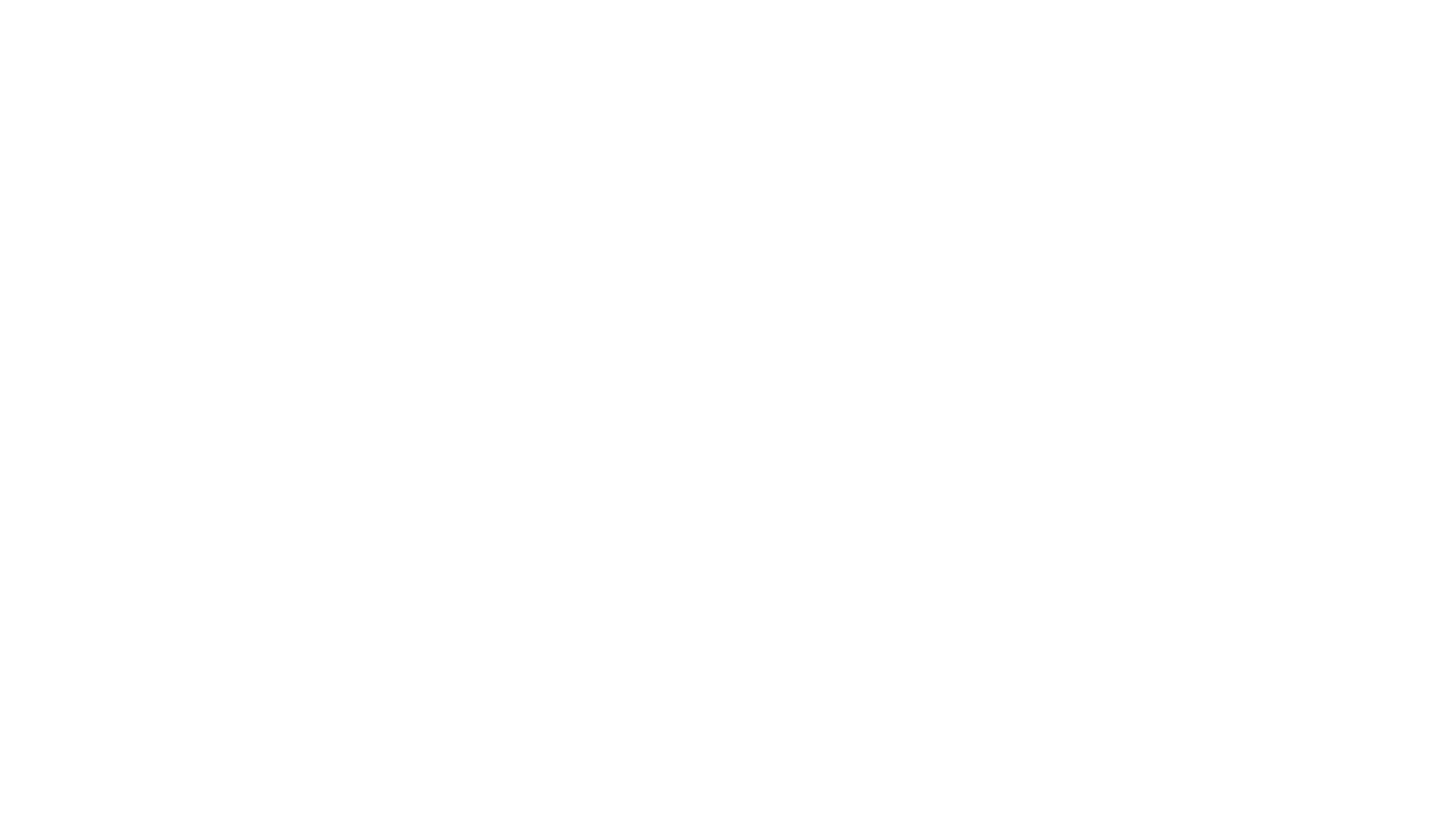 Who can benefit from ALF Therapy?
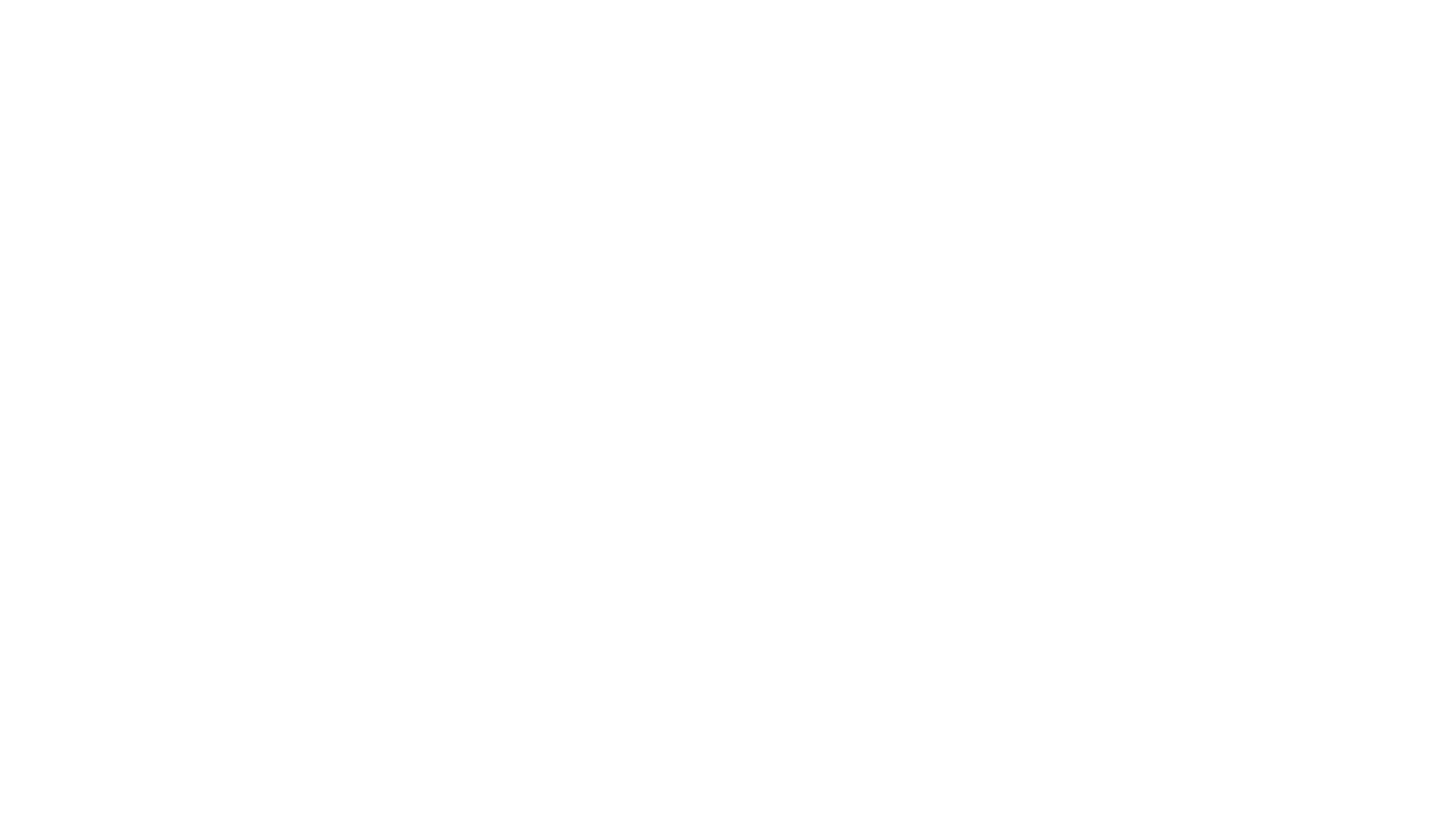 Who provides ALF Therapy?
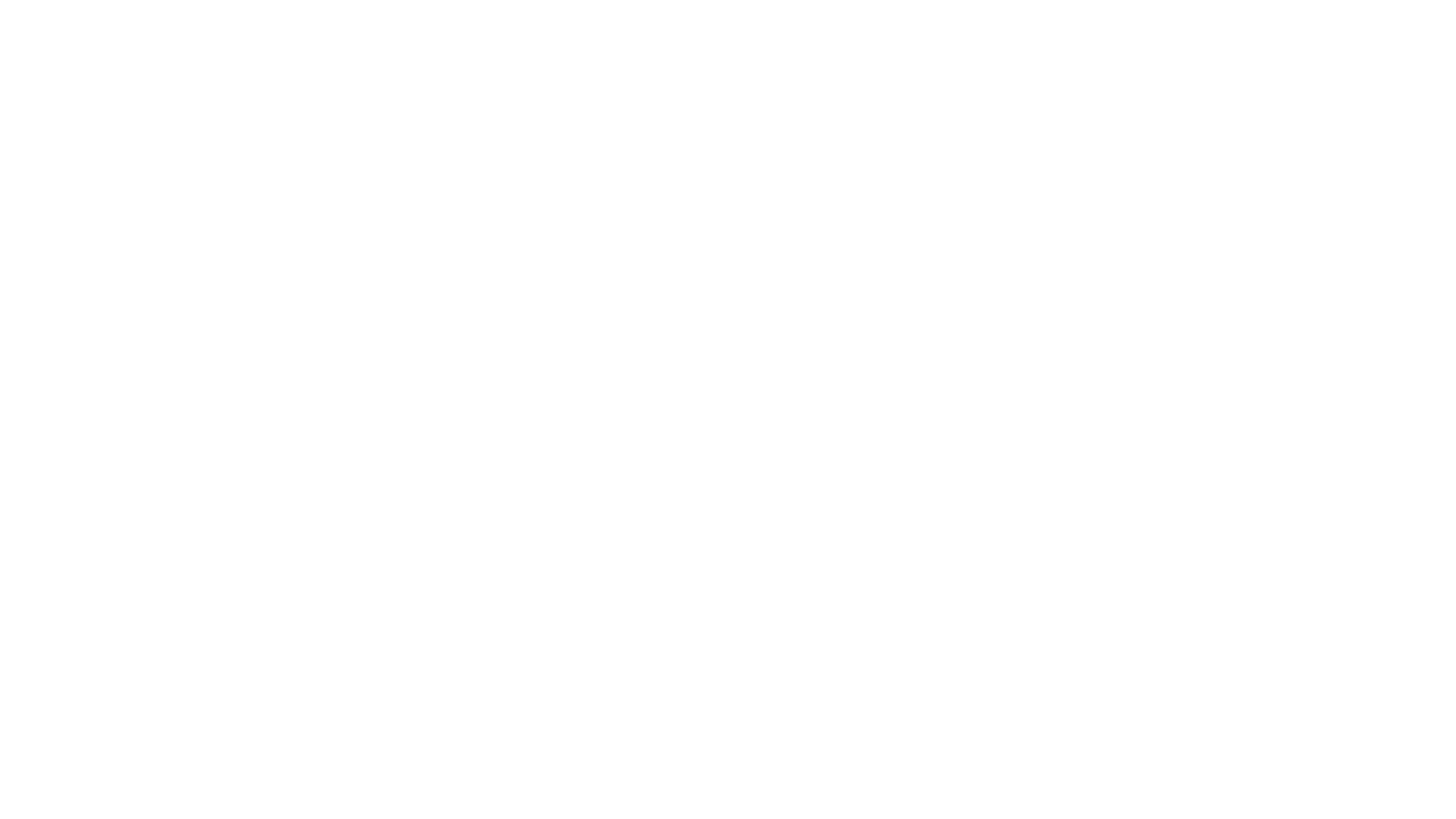 They are trained to:
Never introduce a simple solution to a complex patient
Diagnose and assess in a wholistic model of healthcare while treating within their scope or practice
Perform dynamic, functional assessments to compliment their dental therapies
Recognize the value of linear measurements but not be limited to them as goals of treatment
ALF Therapy providers are passionate about understanding the needs of their patients
They have either experienced or witnessed the effects of more traditional techniques

They embrace a more natural and physiologic approach to rhythmic signaling ang gradual, consistent growth

ALF Therapy providers are drawn to working with other healthcare providers to optimize the results of therapy for their patients

They are willing to sacrifice the comfort of conformity to embrace the possibility of a better option
ALF Therapy is provided by dentists and orthodontists that are seeking a deeper, more meaningful truth
Addressing the conflicts and confusion
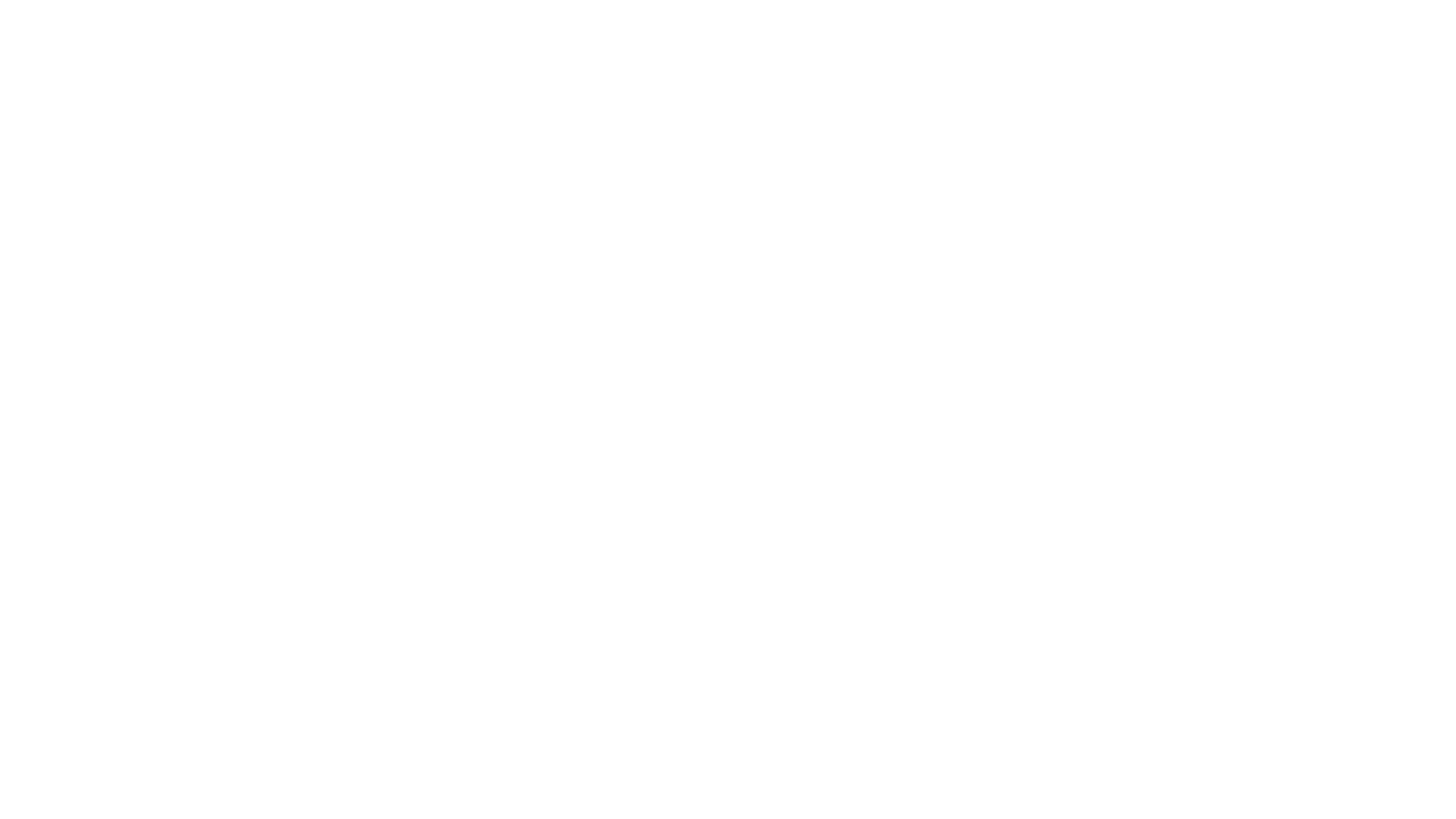 Professional skepticism: and potential explanations
Concerning ALF Education
There is a great deal of confusion regarding ALF Therapy as a result of several dentists and orthodontists who have limited training yet teach courses to providers
ALF providers not trained by Dr. Nordstrom may have a limited understanding of the benefits and complexities of ALF Therapy.  Therefore, they may have limitations to the success of their therapies
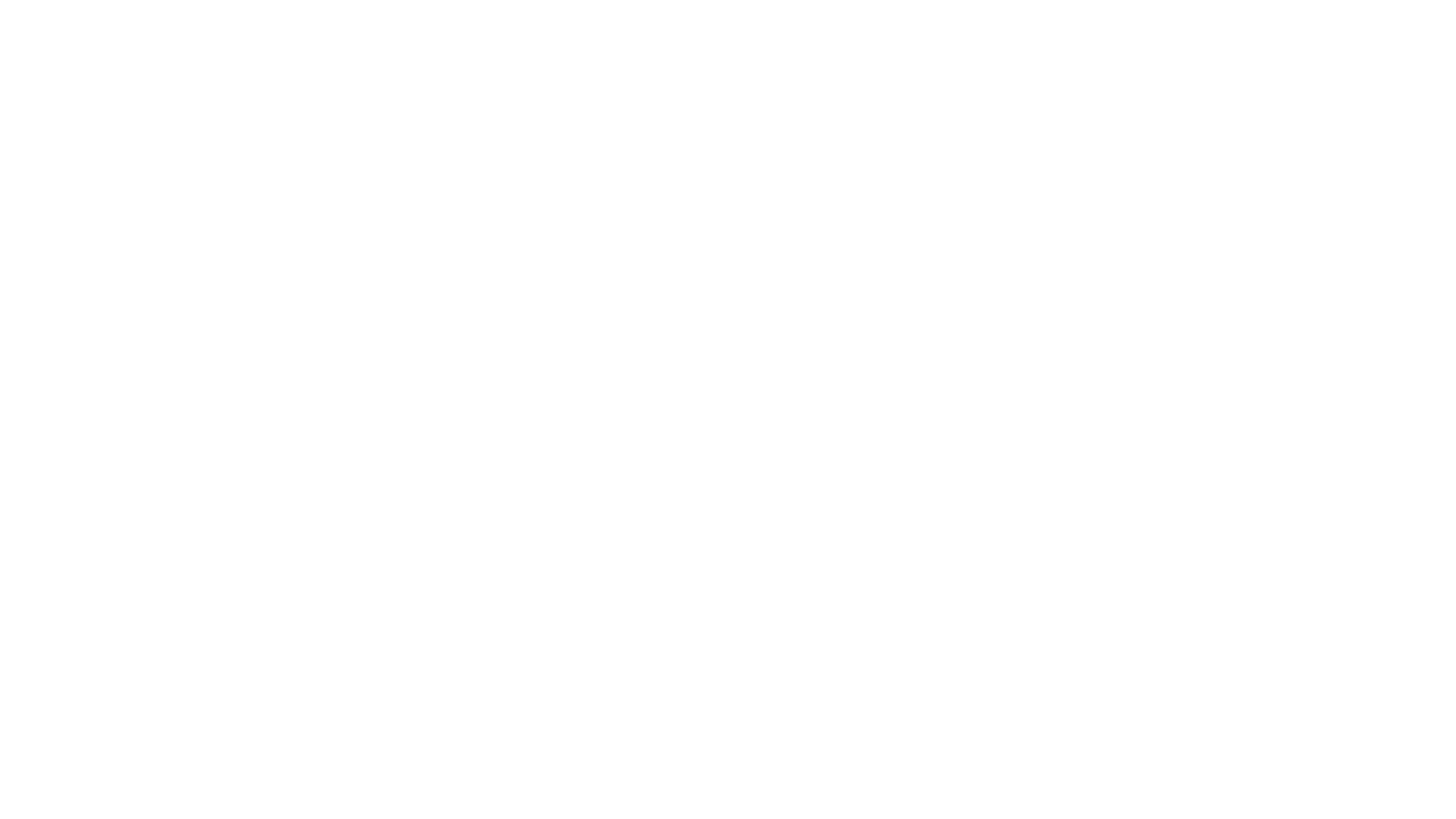 Creating Clarity
The ALF InterFACE Academy believes in complete transparency
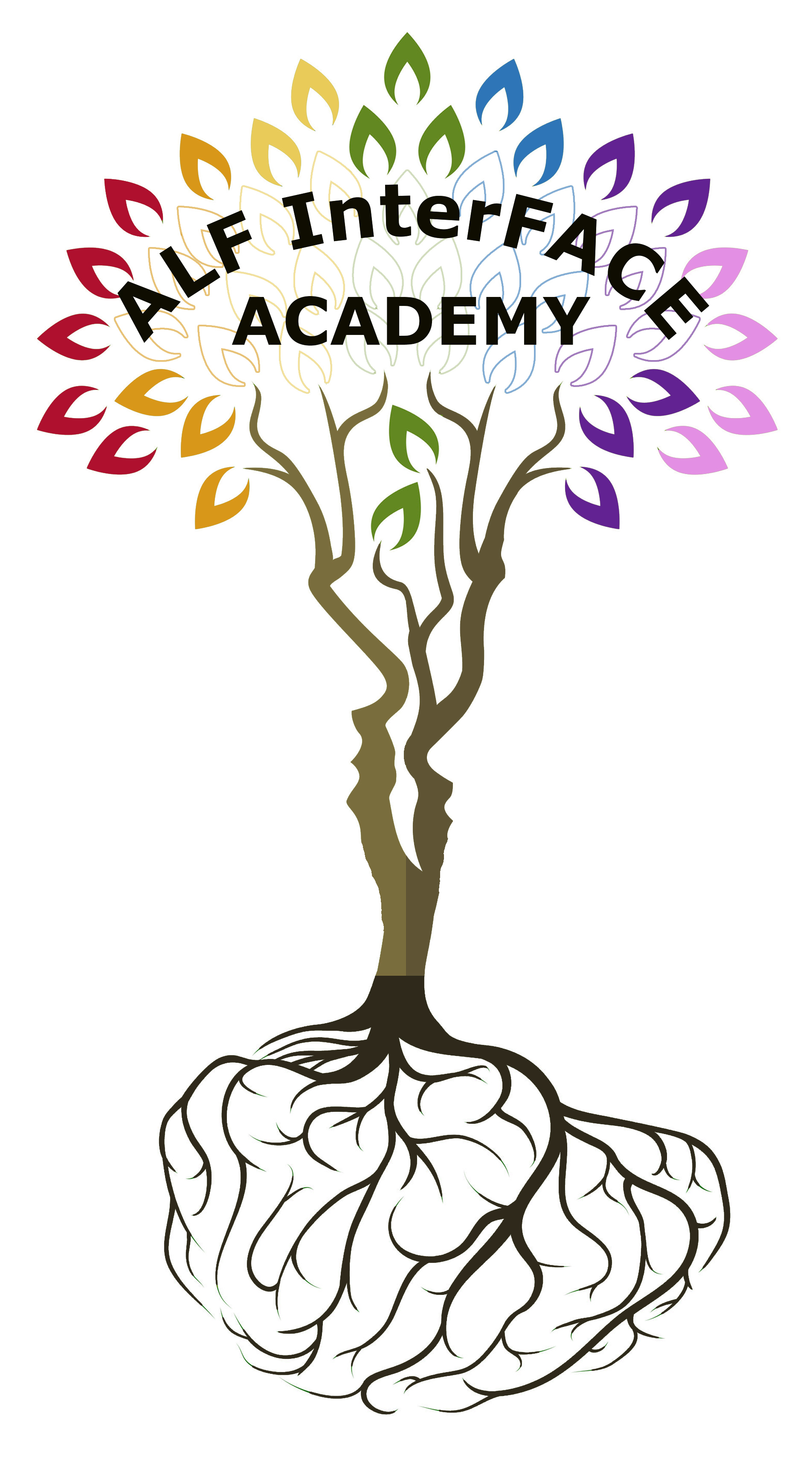 Introducing the AIA Faculty
Dr. Darick Nordstrom
Dr. Angie Tenholder
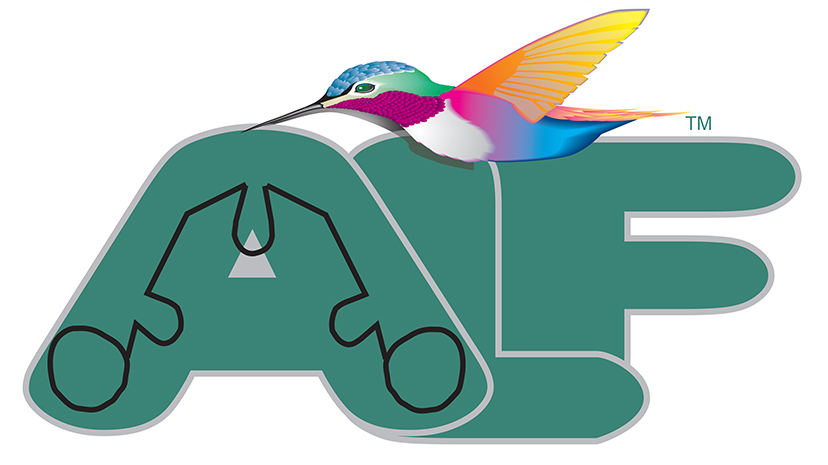 Darick Nordstrom DDS
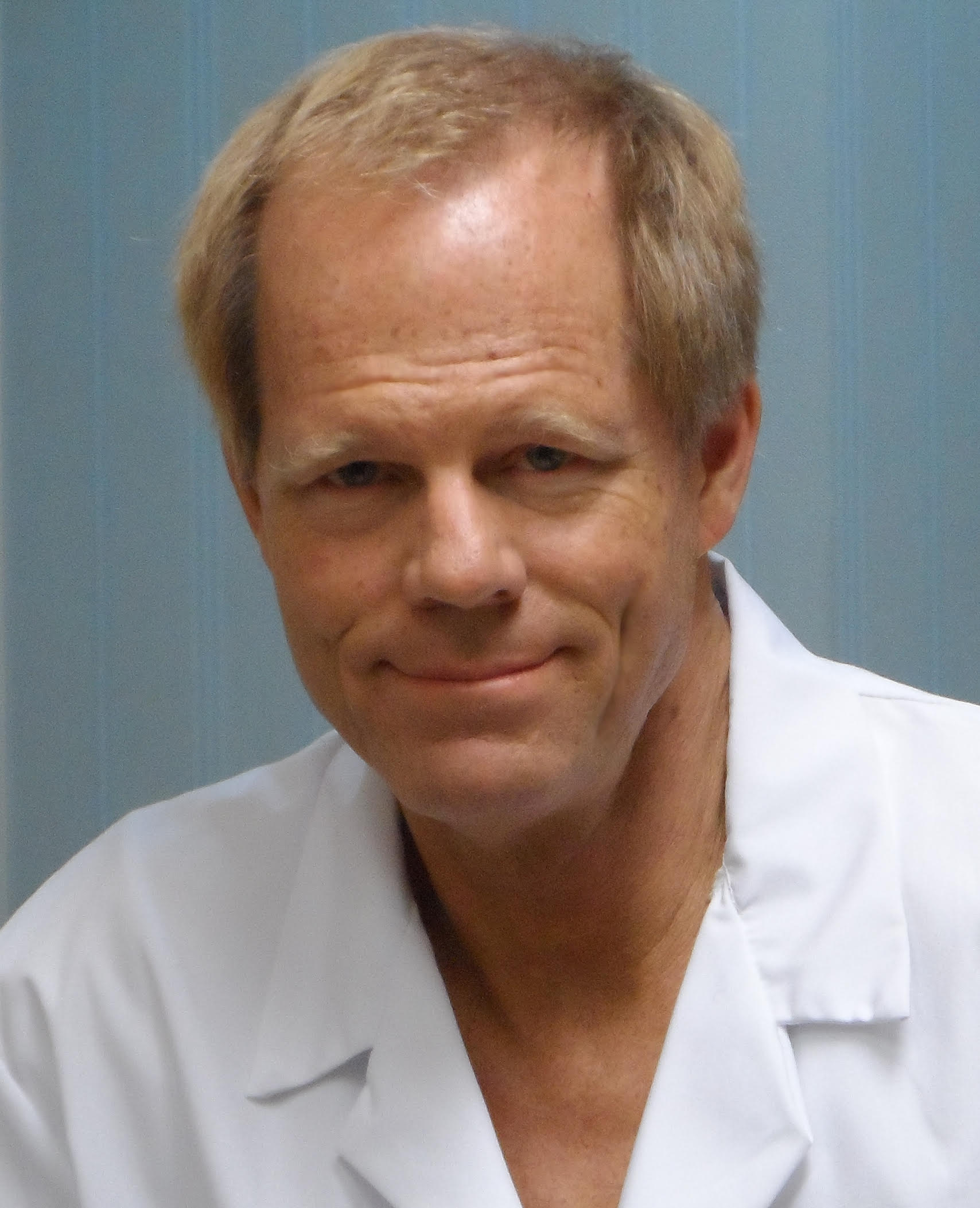 Creator of:
 ALF Therapy
The family of the ALF family of appliances 
The OraLase Technique
Angie Tenholder DMD, FAACP, DABCDSM, FAGD
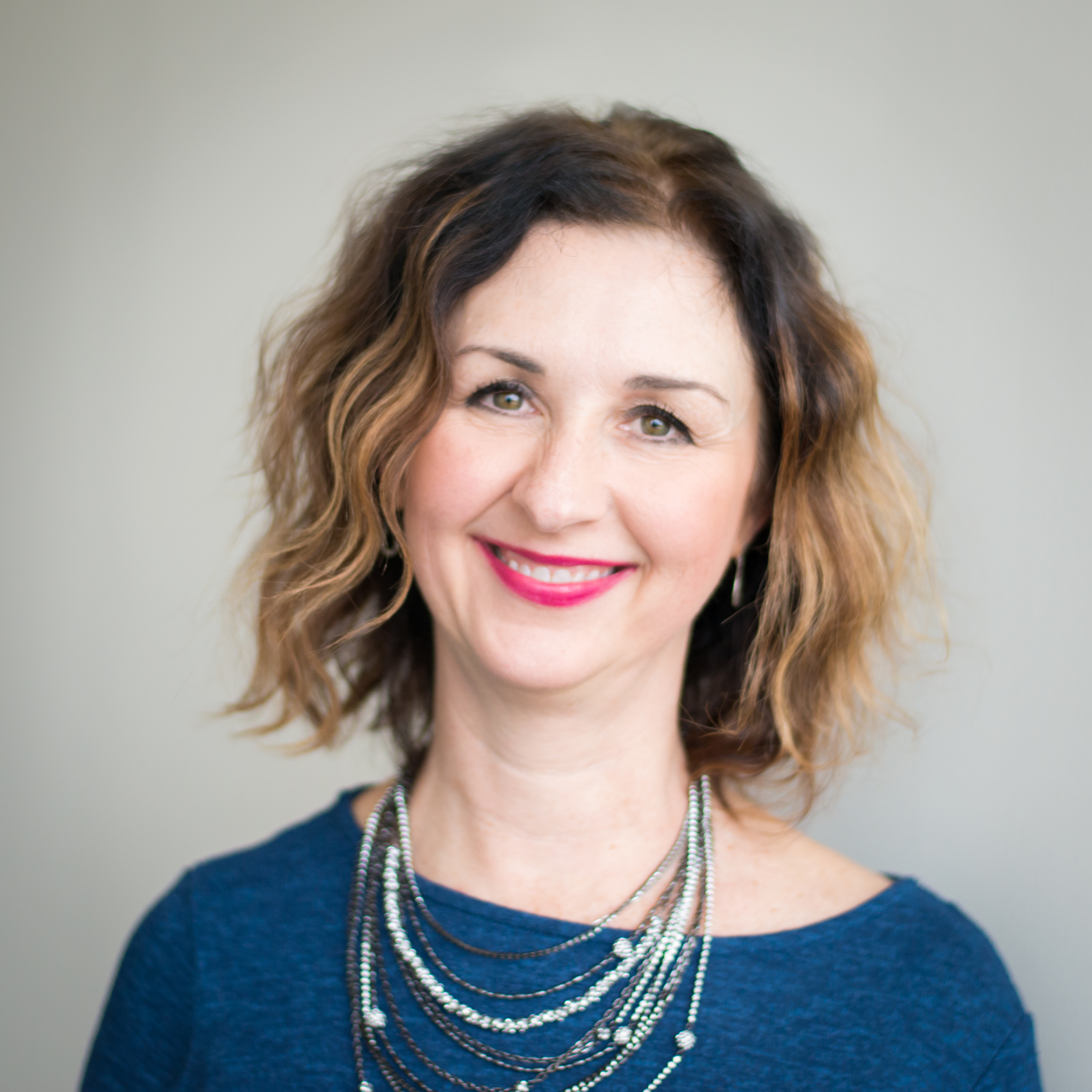 Fellowship status in the Academy of Craniofacial Pain and Academy of General Dentistry , Diplomate status in the Academy of Craniofacial Dental Sleep Medicine
Certified Team Dentist – Academy of Sports Dentistry
Platinum provider – Academy of Facial Esthetics
Developer of the BabyLase technique
Featured in multiple podcasts, presentation and publications
Supportive faculty
Dianah Davidson, RDH, COM
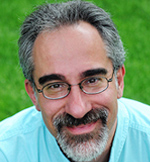 Charlie Beck DO, FAAIO
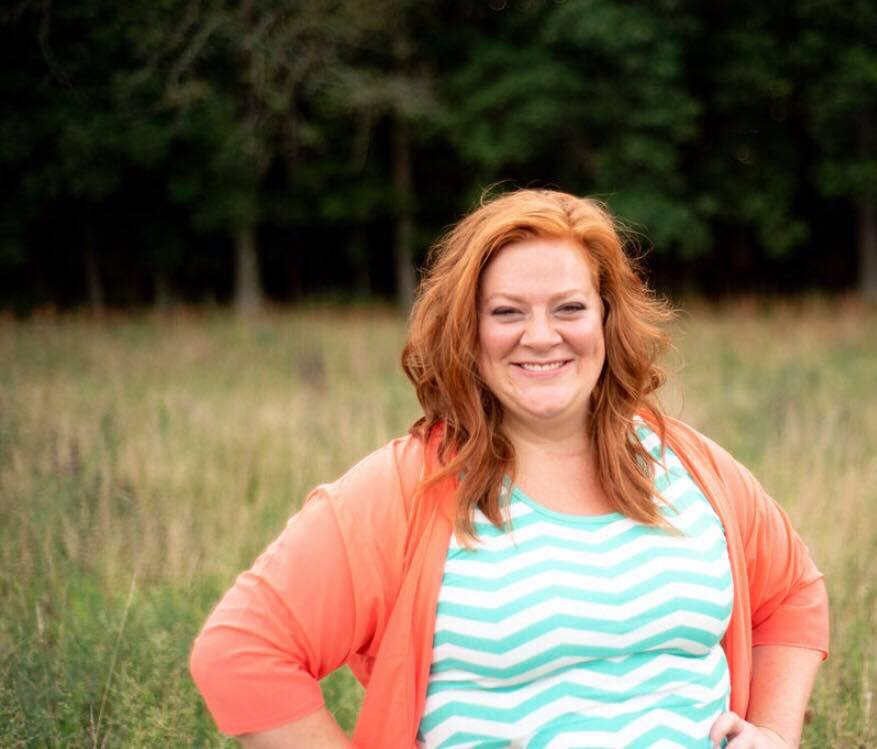 Nicole Edwin MS-CLC
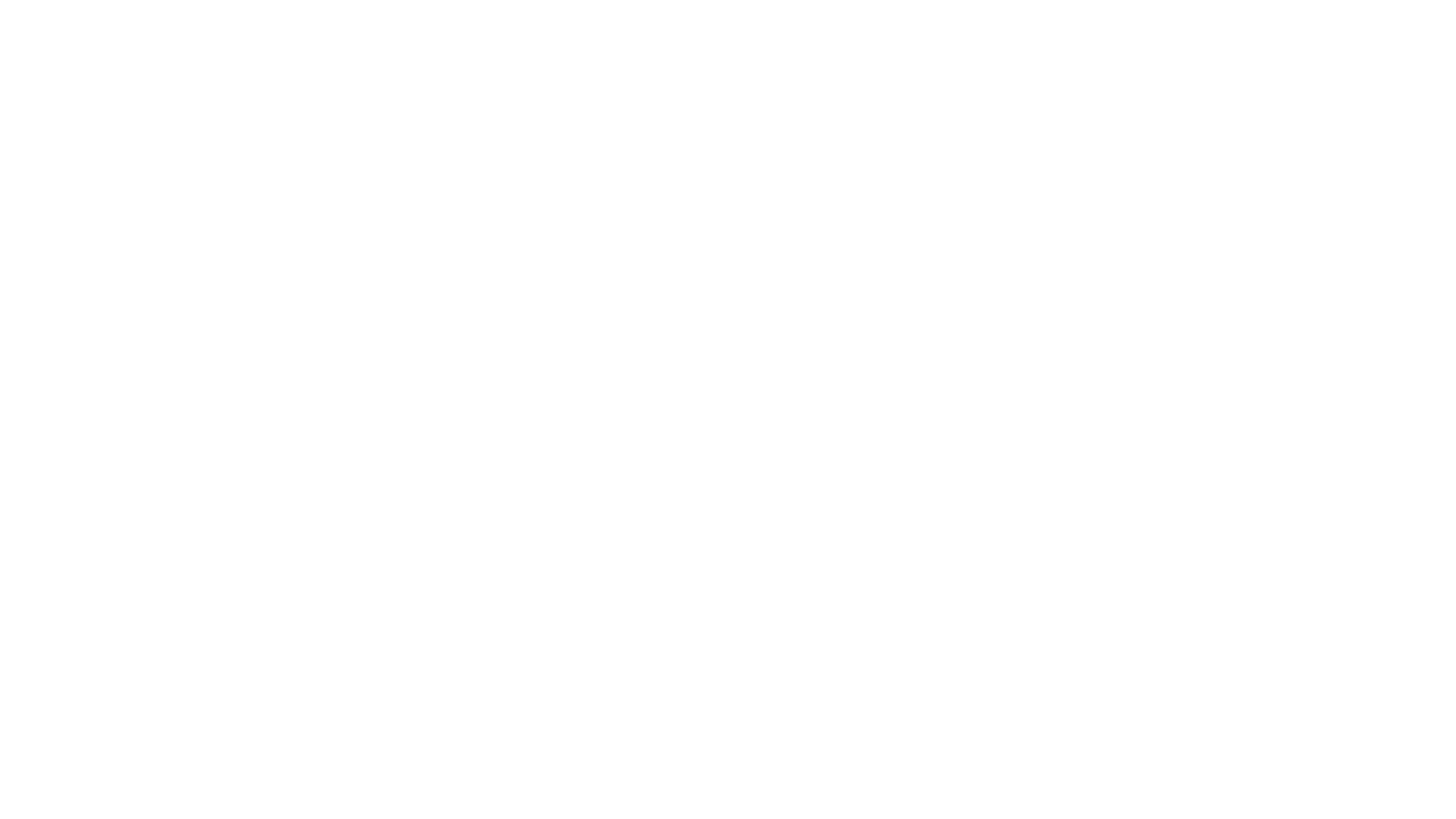 Online educational platform
Hands on courses instructed in a clinical setting
Annual interdisciplinary conference to encourage TEAM treatment and collaboration
The ALF InterFACE Academy provides ongoing educational opportunities to support to their members
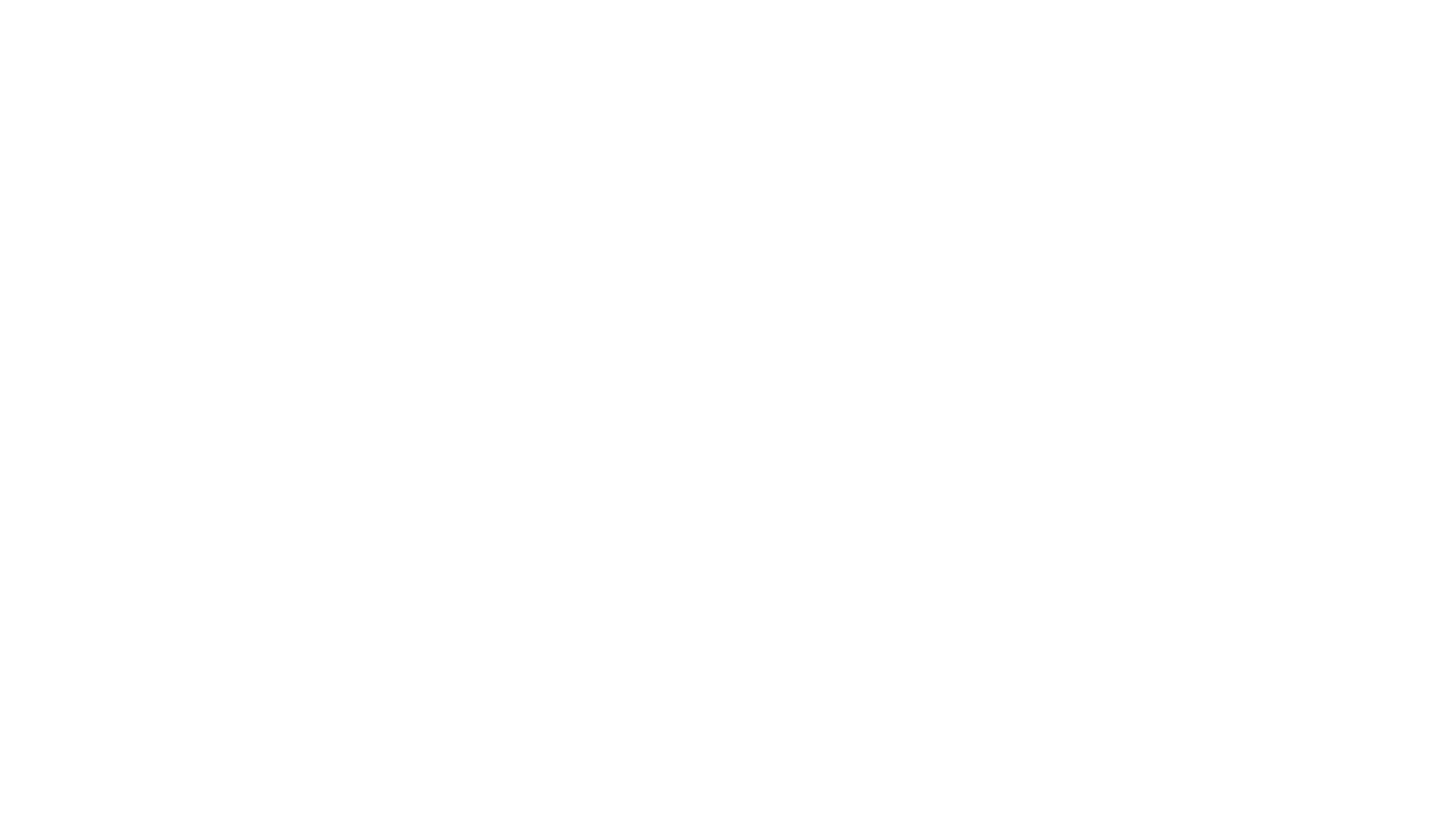 Offering a Multifaceted approach to authentic  ALF Therapy Education
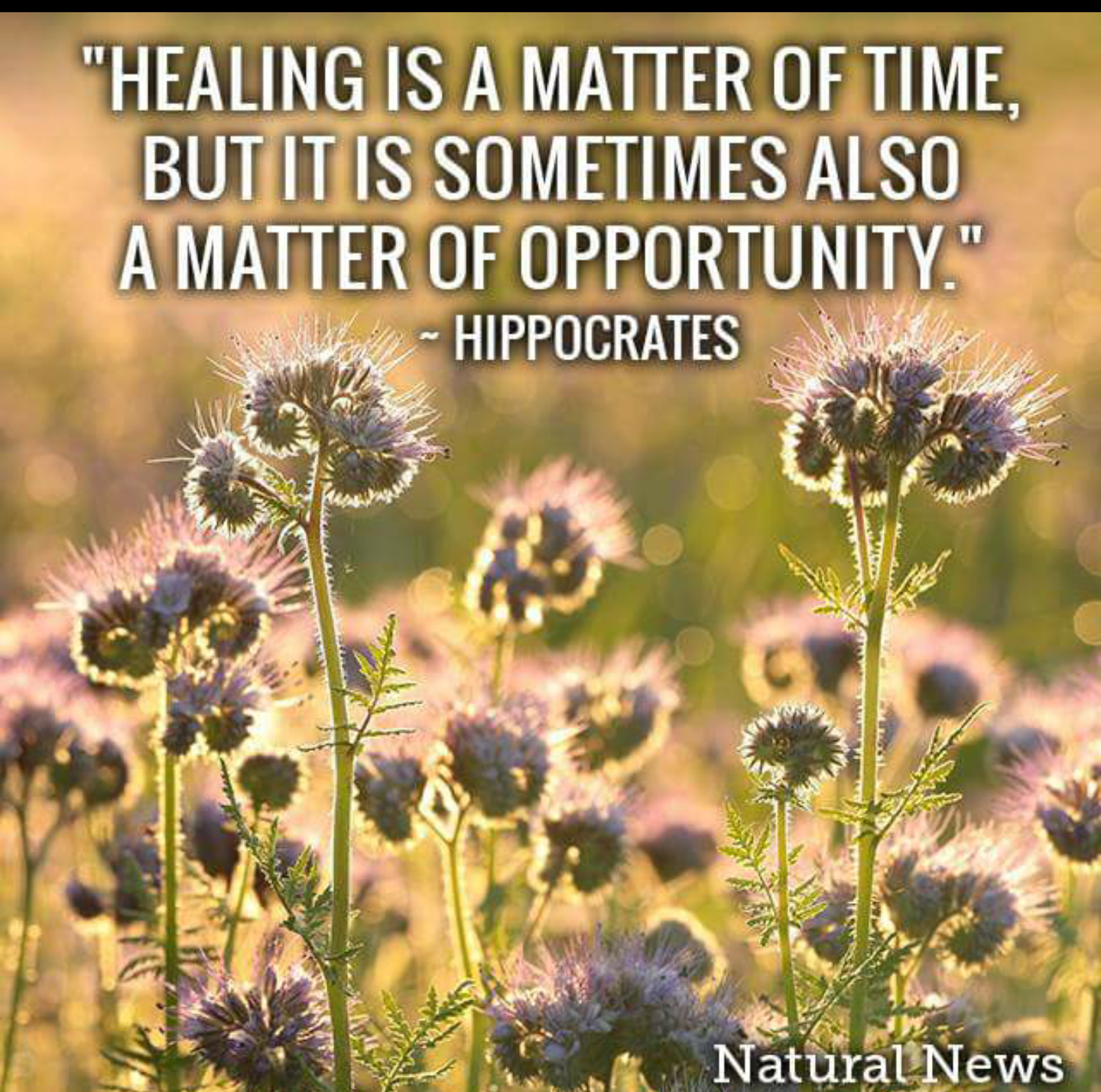 Our goal is to dig deeper as providers so that our providers can help their patients to smile bigger, breathe easier, sleep restfully and live better lives through the benefits of ALF Therapy
We want to welcome our fellow providers to join with us in embracing the complexities, exploring the possibilities and addressing the challenges of modern life and facial development.
ALF Therapy is rooted in neurology and function
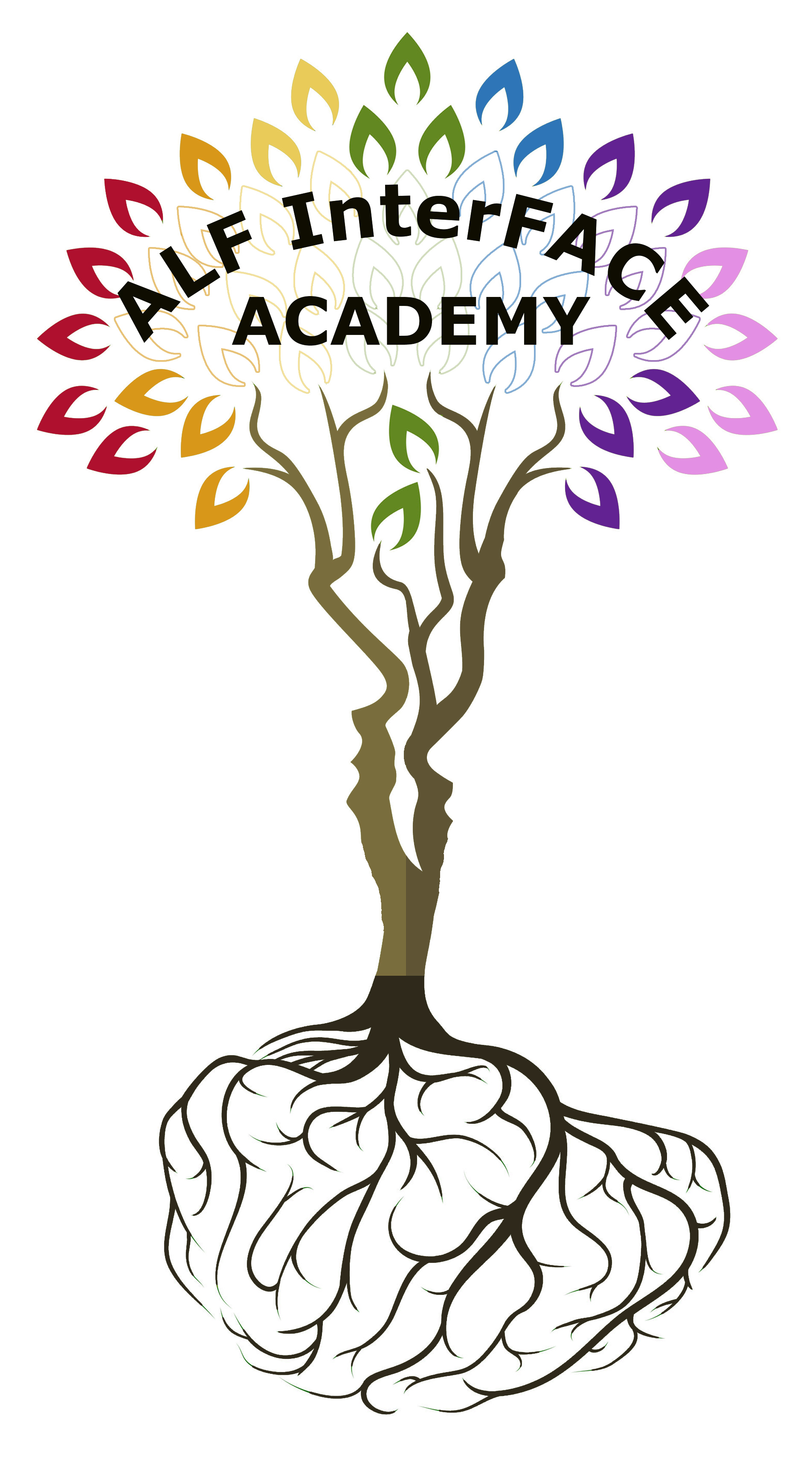 It embraces the role of:
Tongue function
Cranial motion
Airway reflexive function
Retained primitive reflexes
Neuroendocrine influences
Metabolic challenges
ALF Therapy promotes health
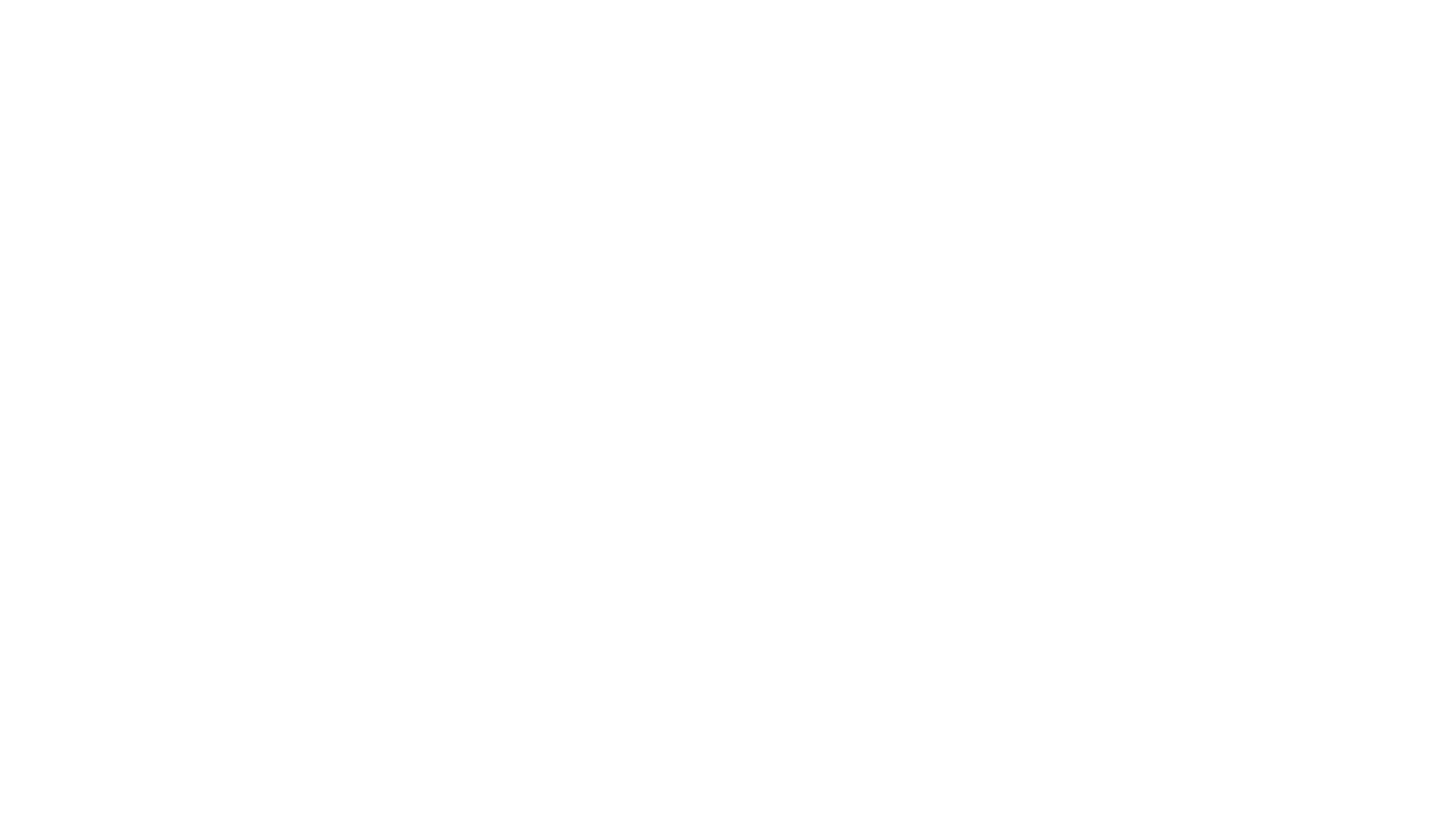 ALF Therapy Grows beautiful faces
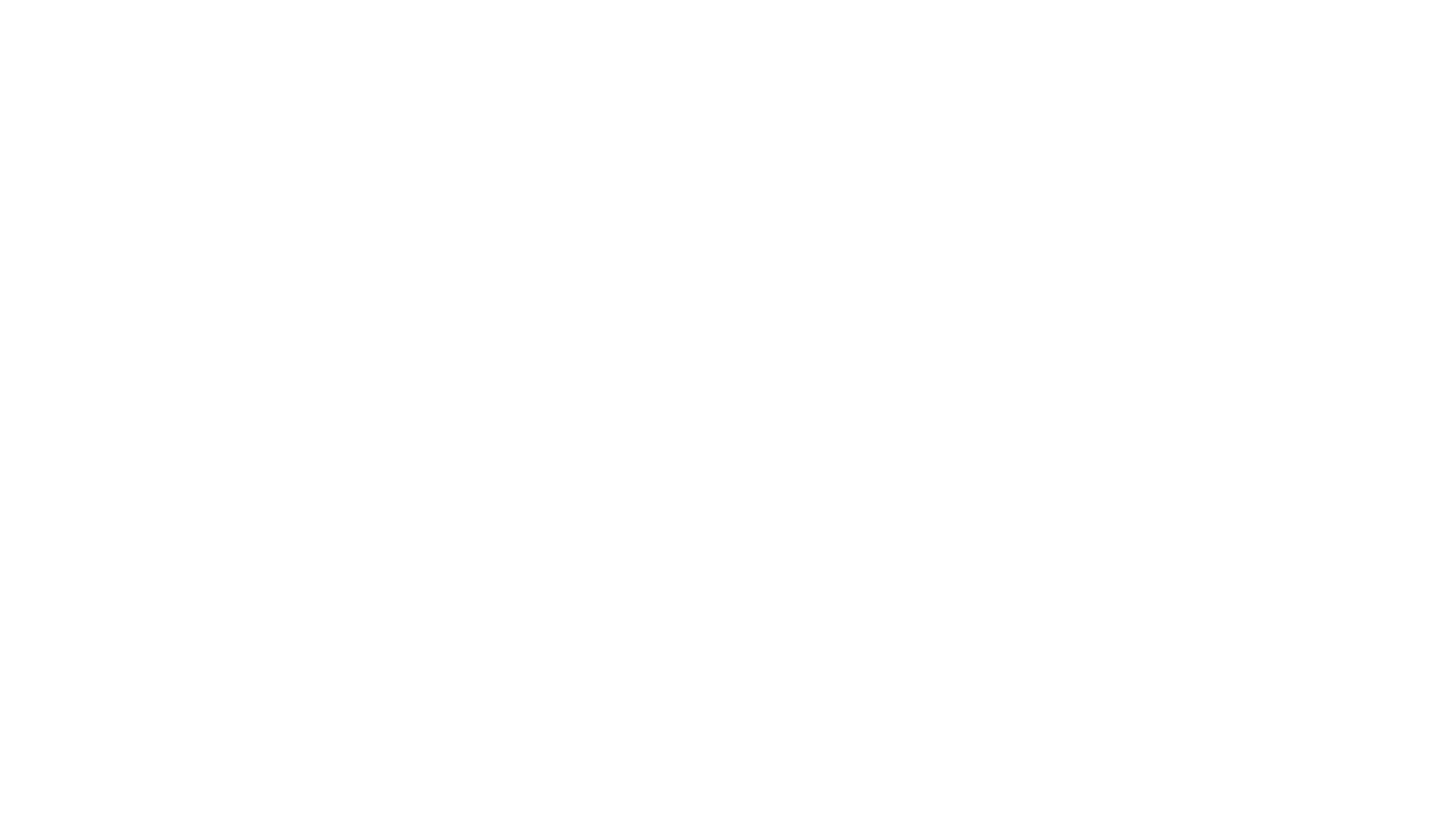 The simple sophistication of ALF Therapy is often misunderstood
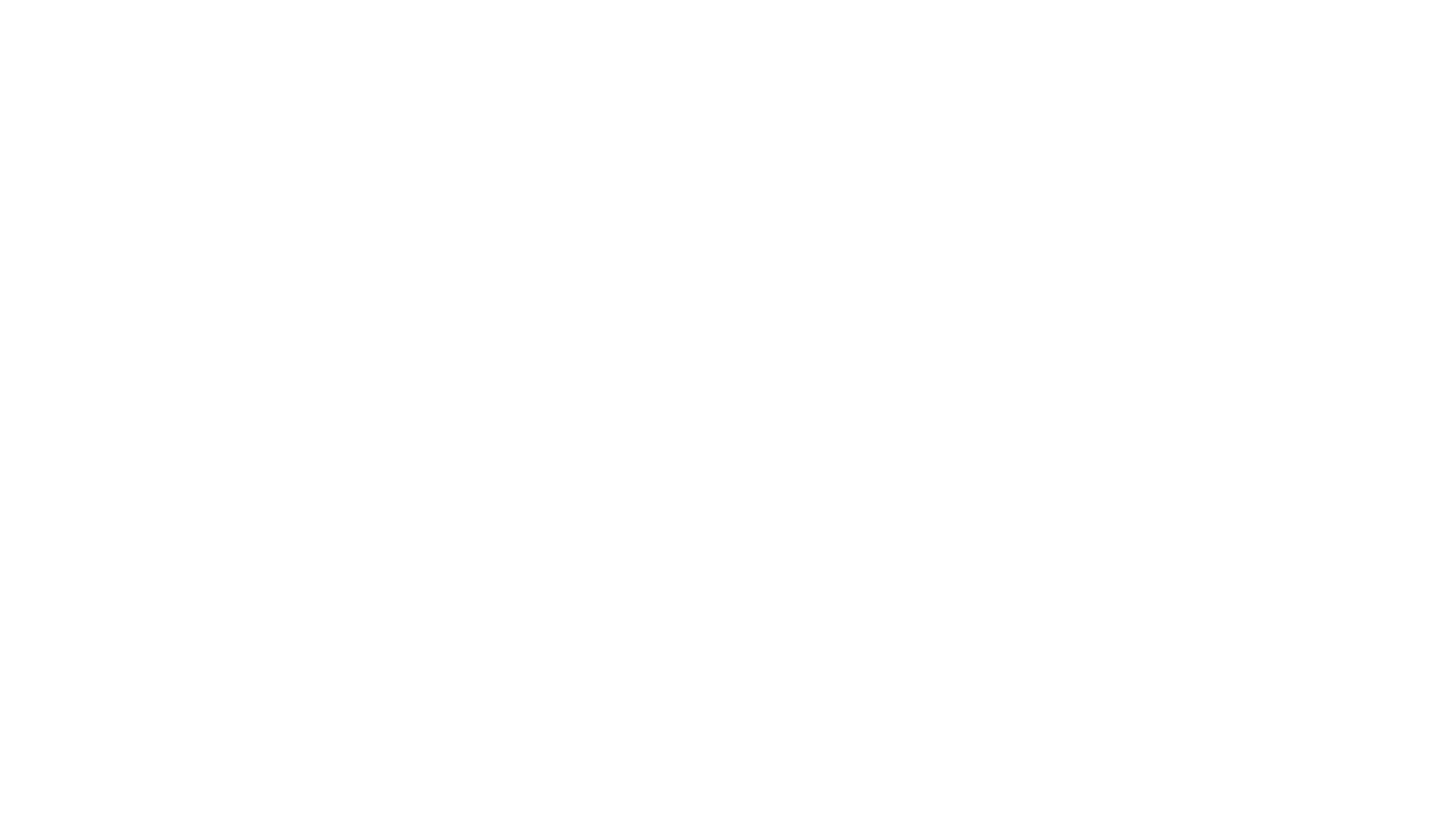 Why compromise?
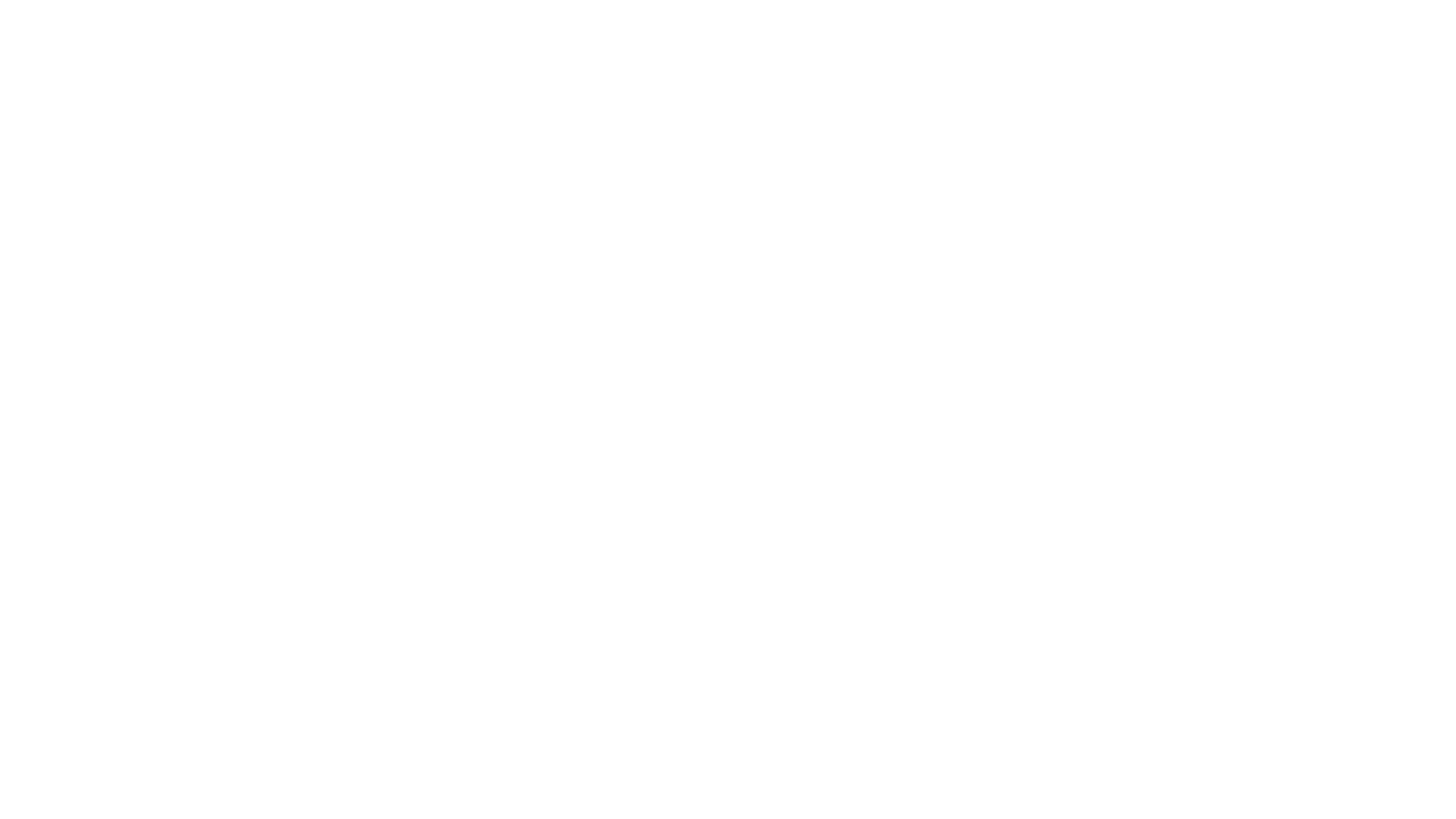 When ALF Therapy can optimize.
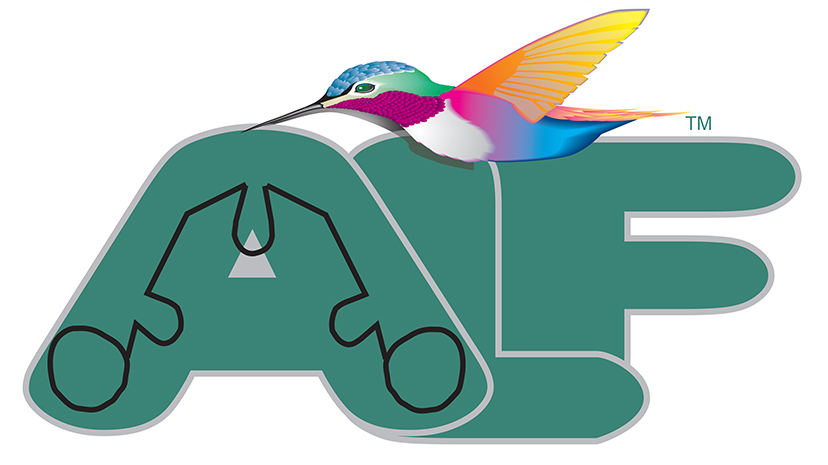 Miracles are everywhere.    Be one.
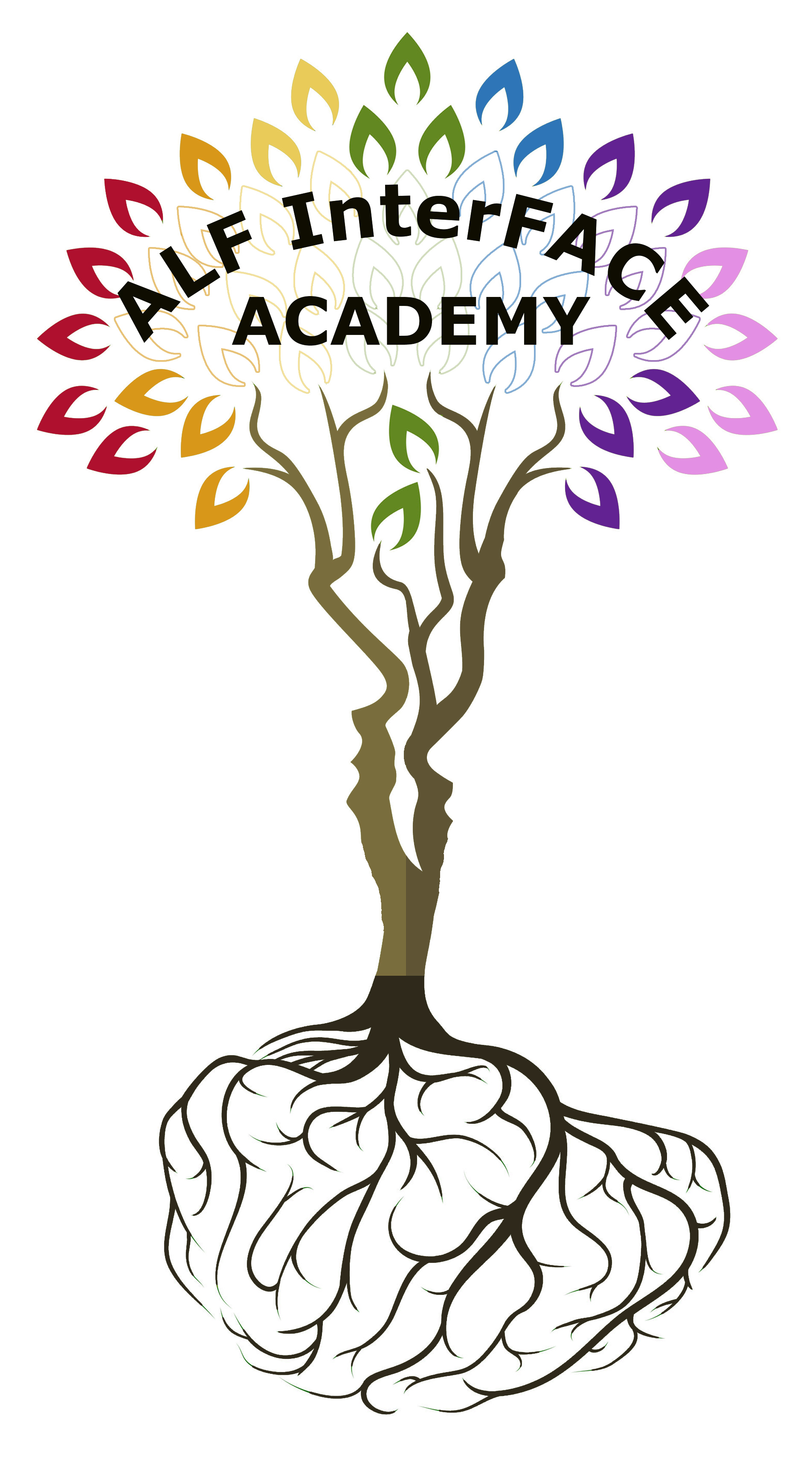 ALF InterFACE Academy, Inc
www.alfresources.com